AHCAL PS Data Analysis
Hongbin Diao
State key laboratory of particle detection and electronics
USTC
Calibration
pedestal is calibrated from force trigger mode file
high-lowgain ratio is calibrated from pion
pedestal and high-lowgain ratio are close to SPS
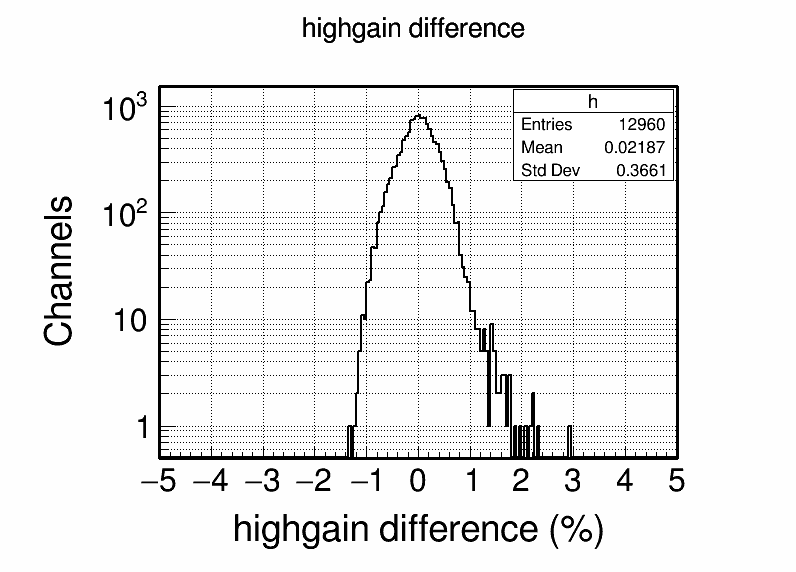 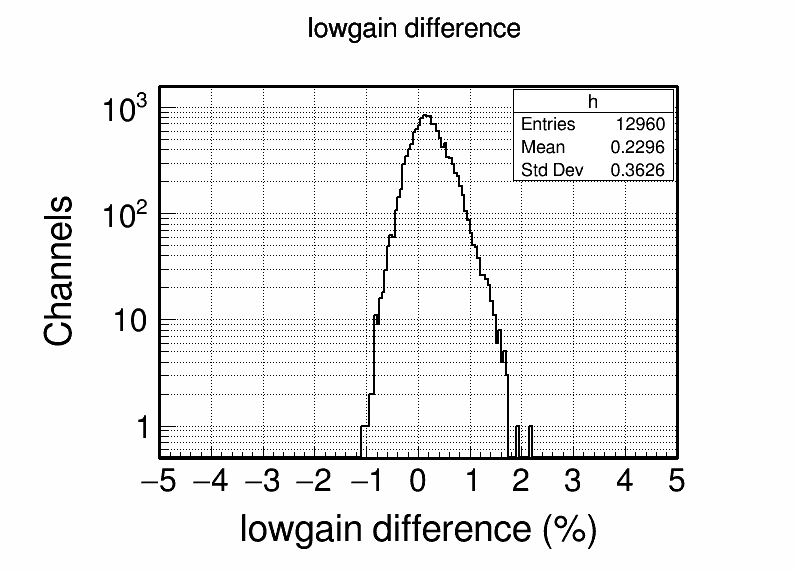 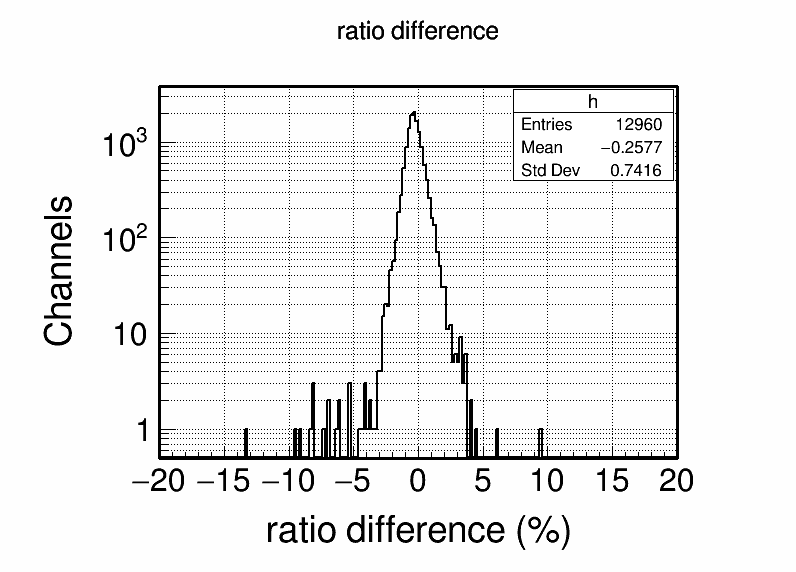 Calibration
for MIP and SPE, due to there is no muon position scan, only few channels can be calibrated 
so they are transformed from SPS using a linear function
MPV relationship (entries > 1000)
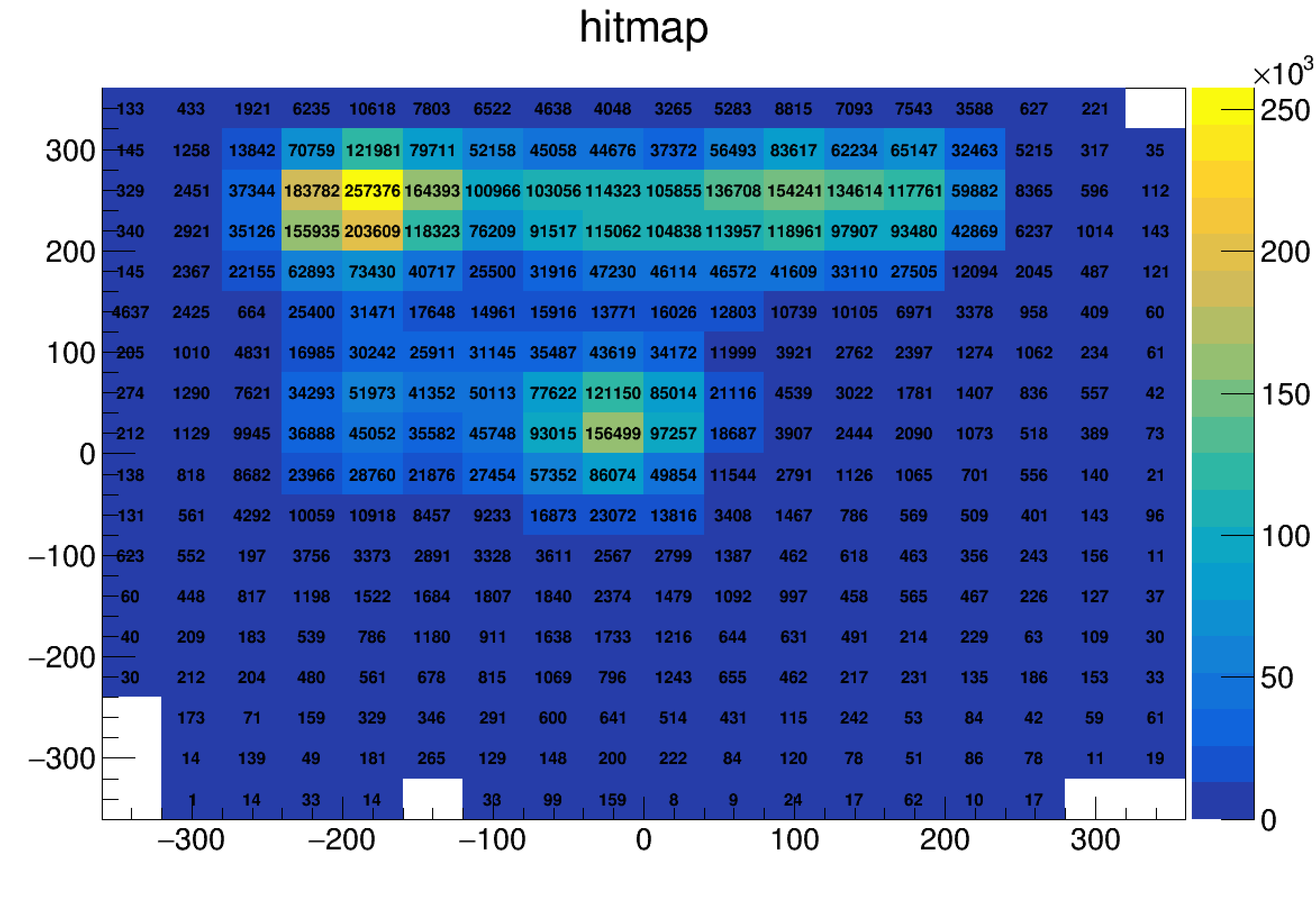 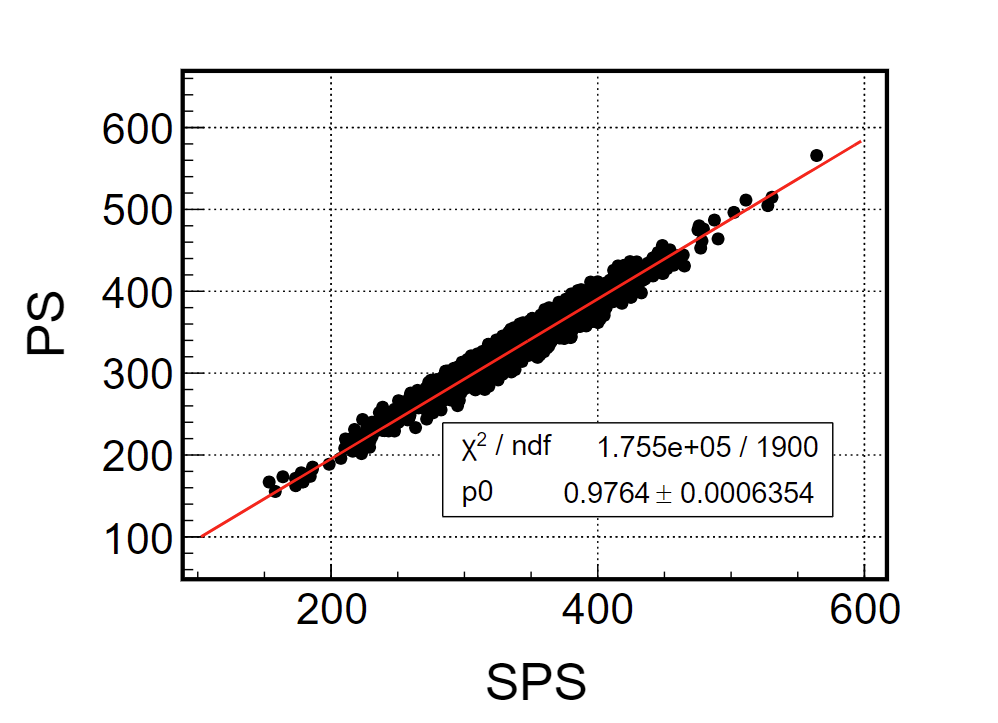 Energy reconstruction
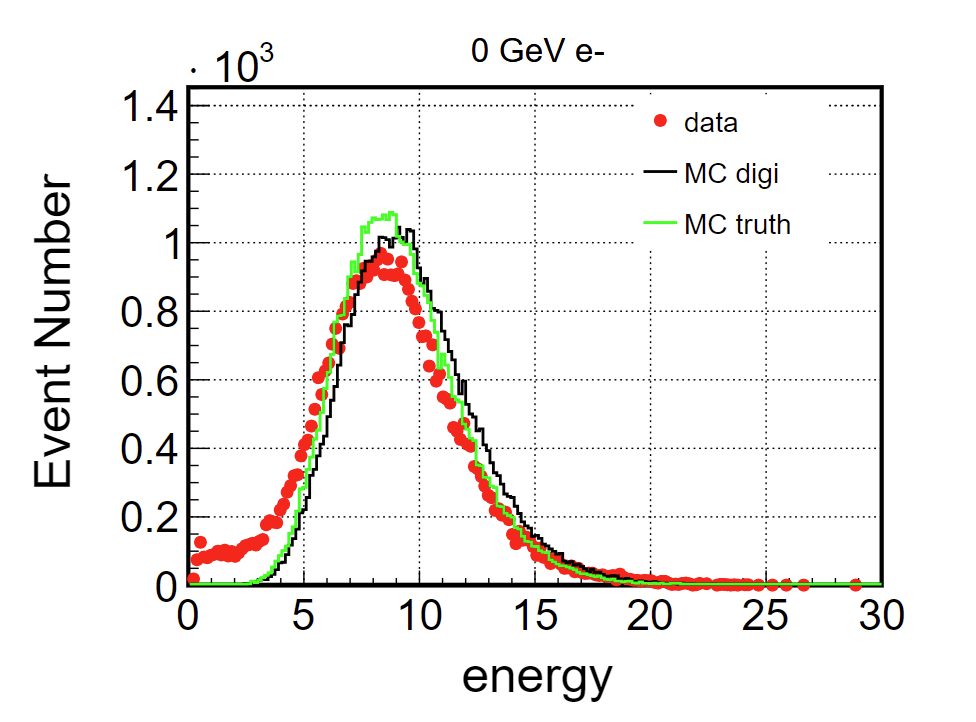 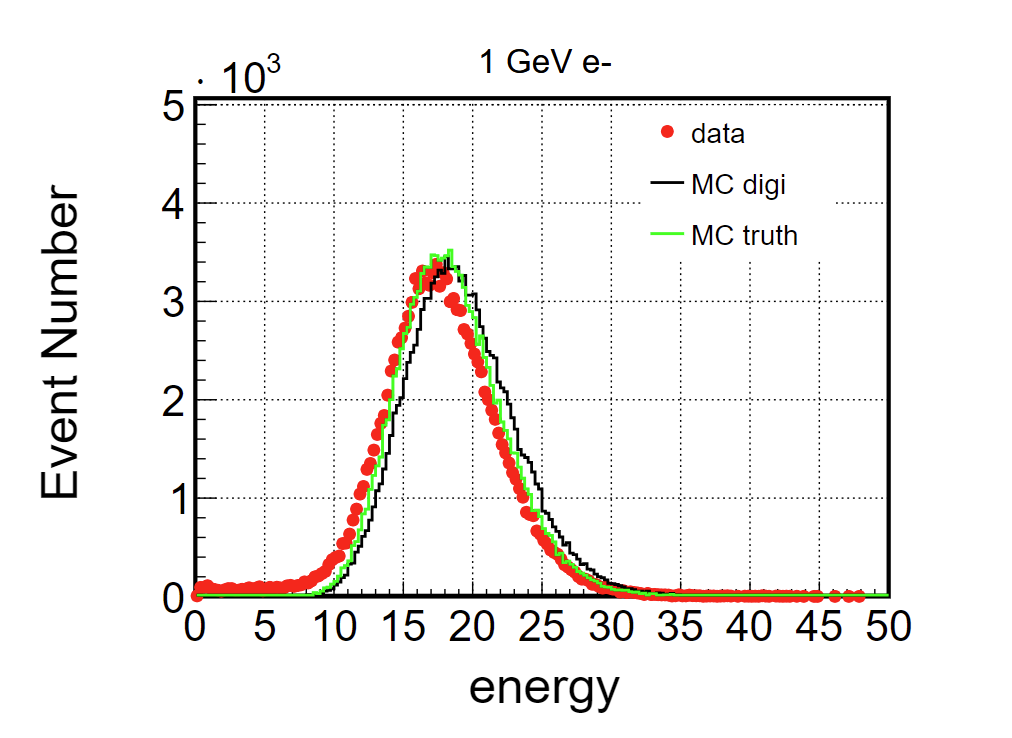 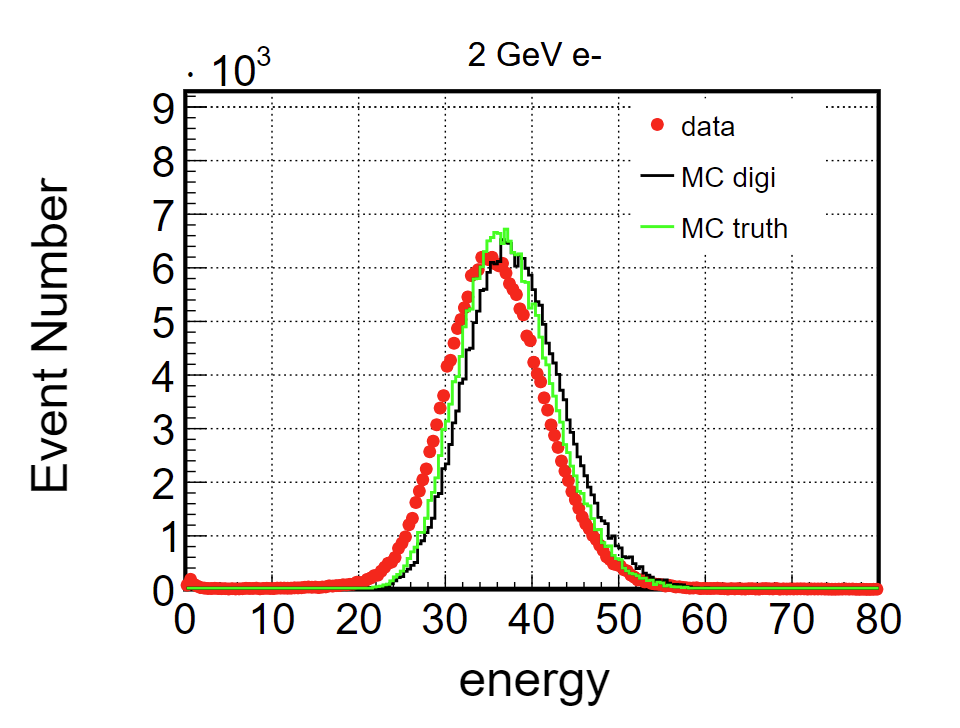 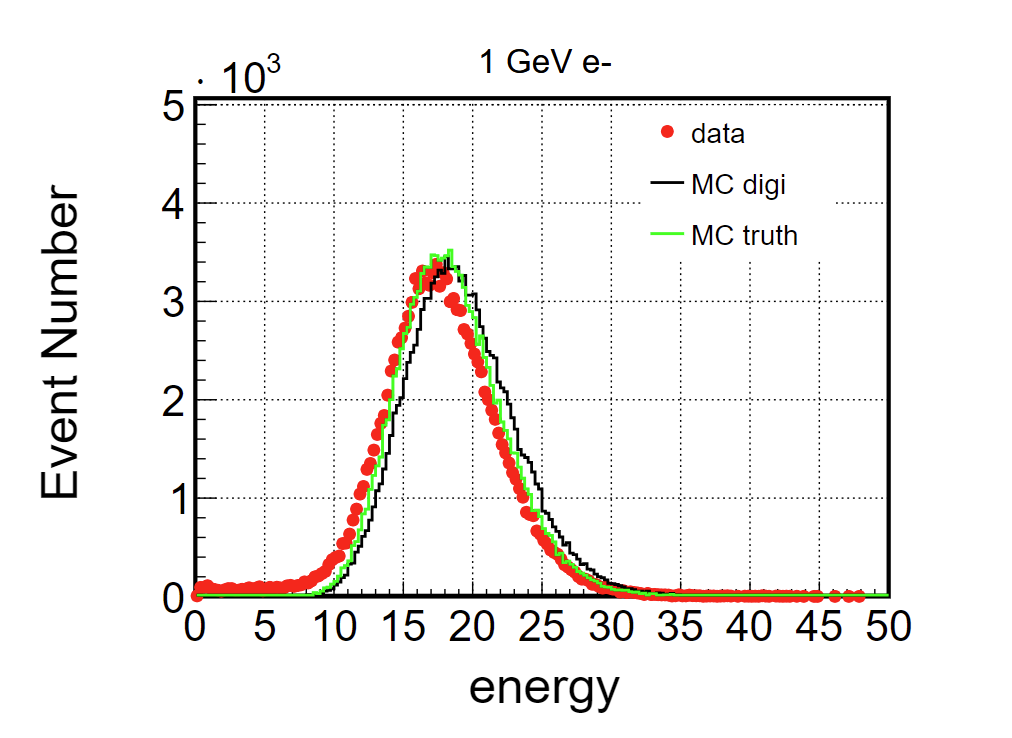 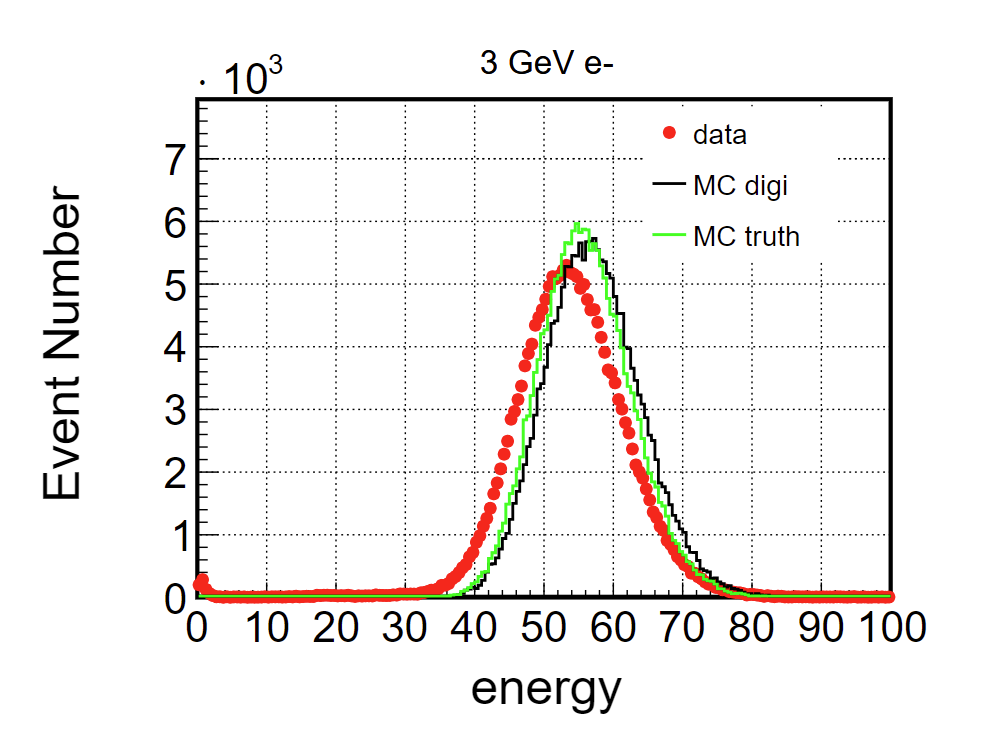 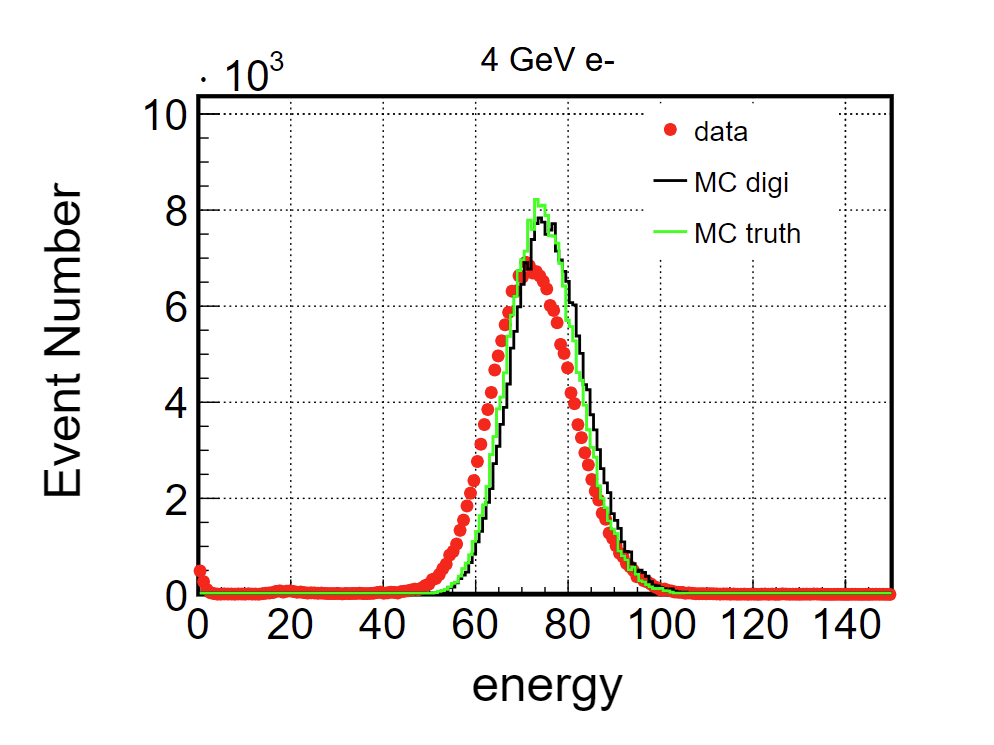 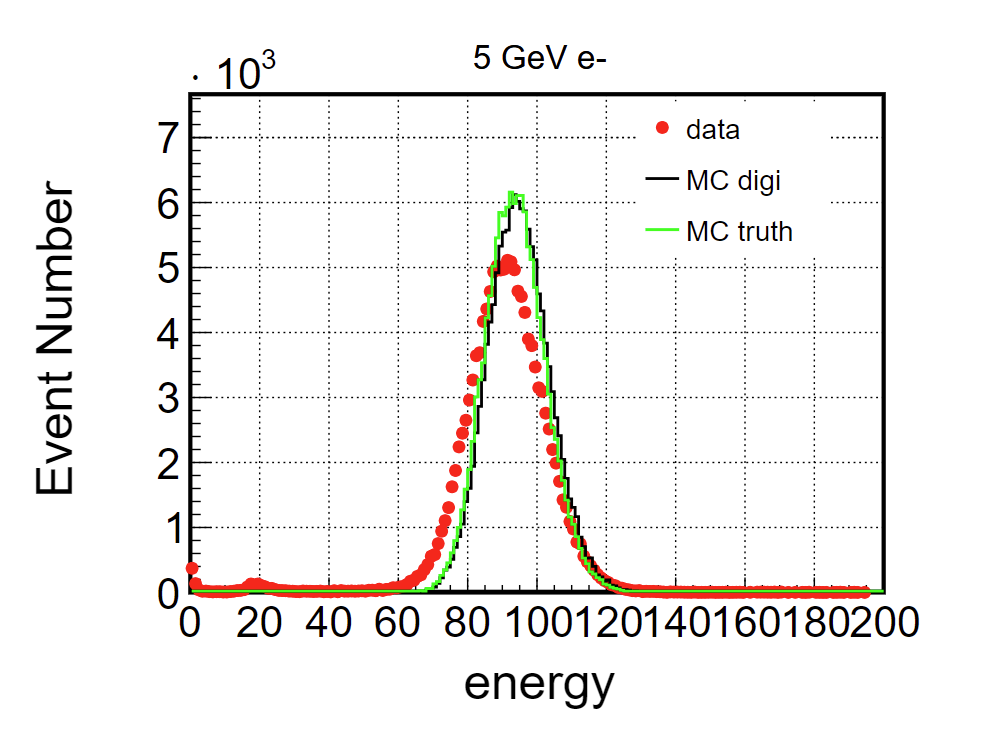 layer profile
5GeV e-
energy of different layers

red: data
blue: MC digi
remove layer6
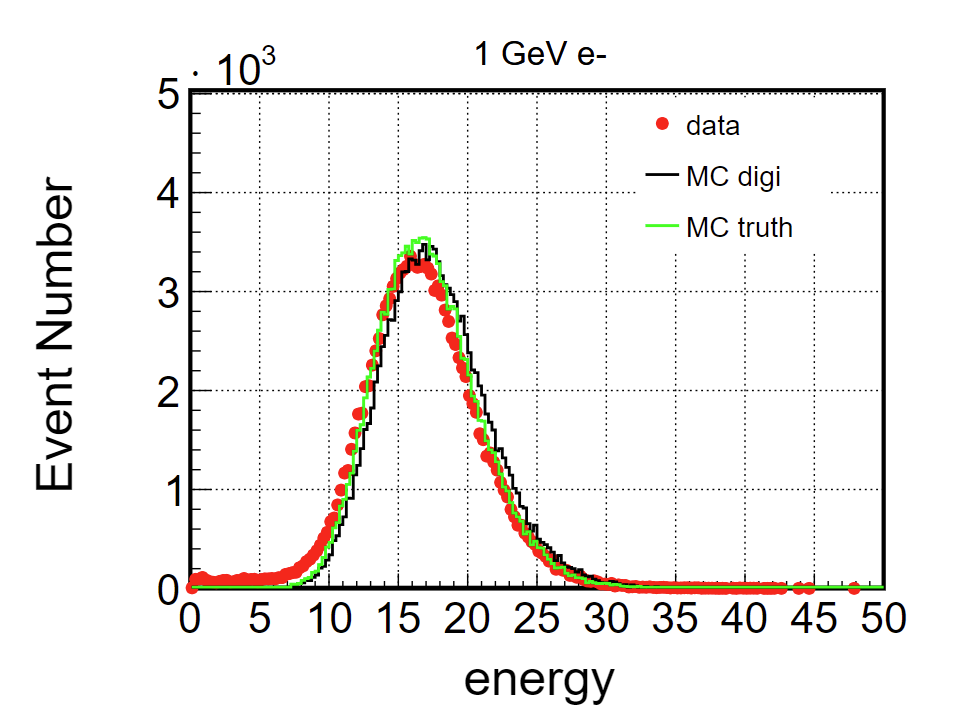 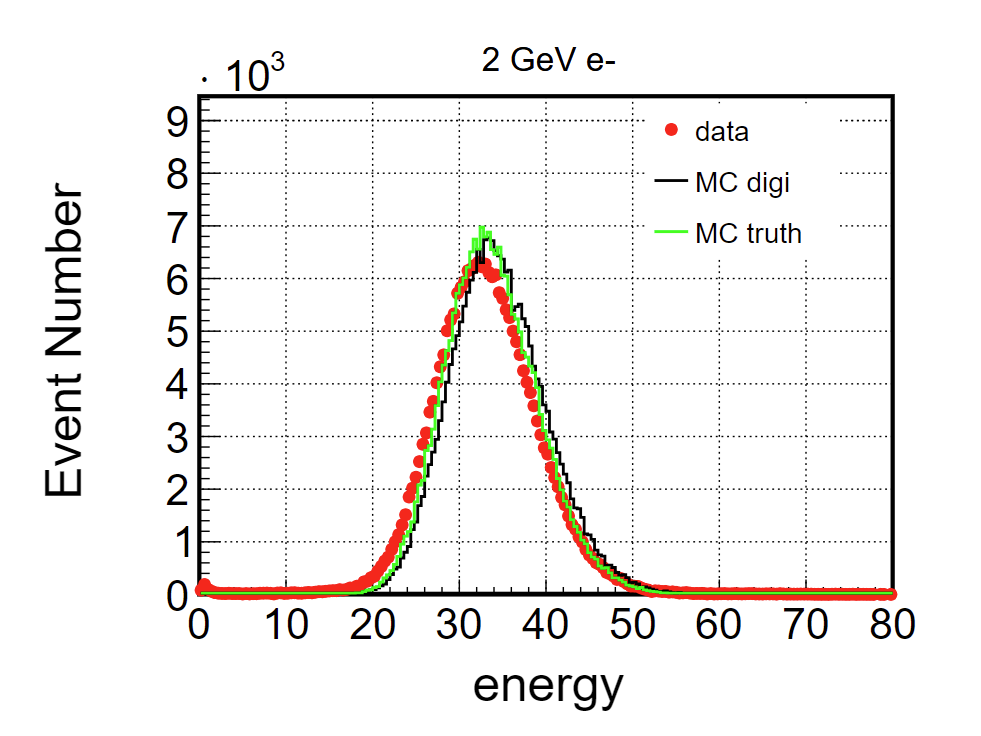 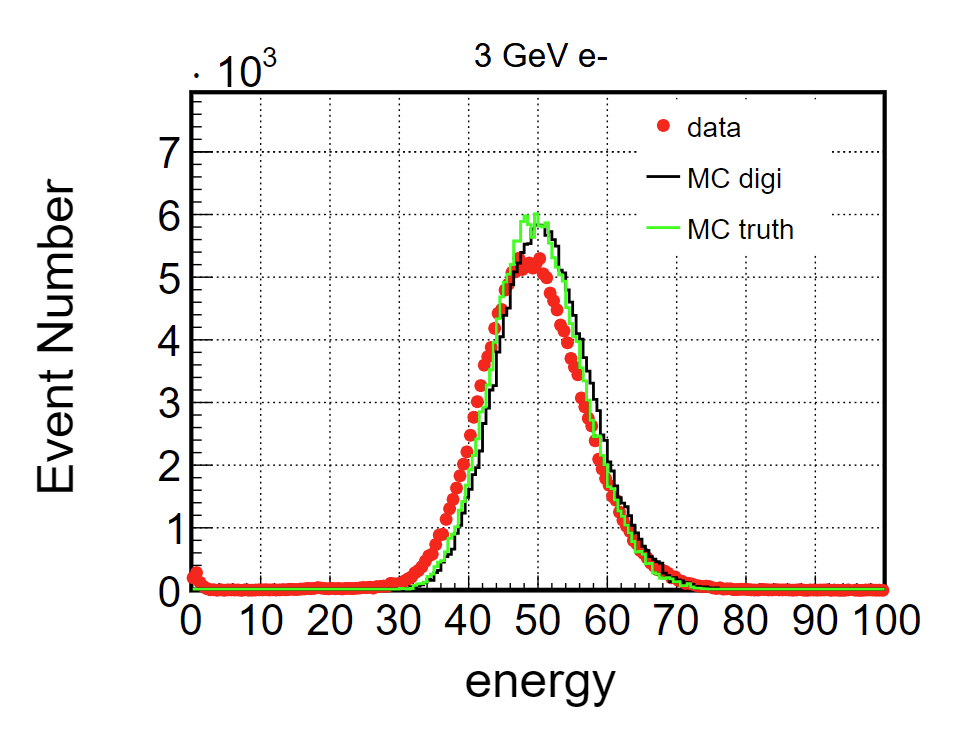 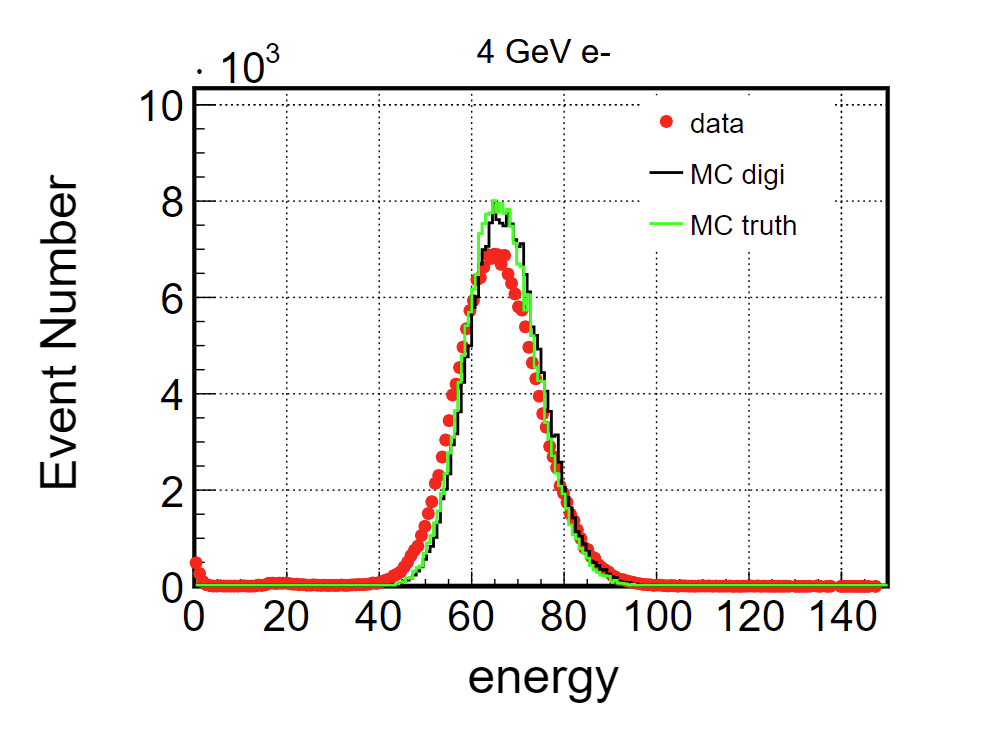 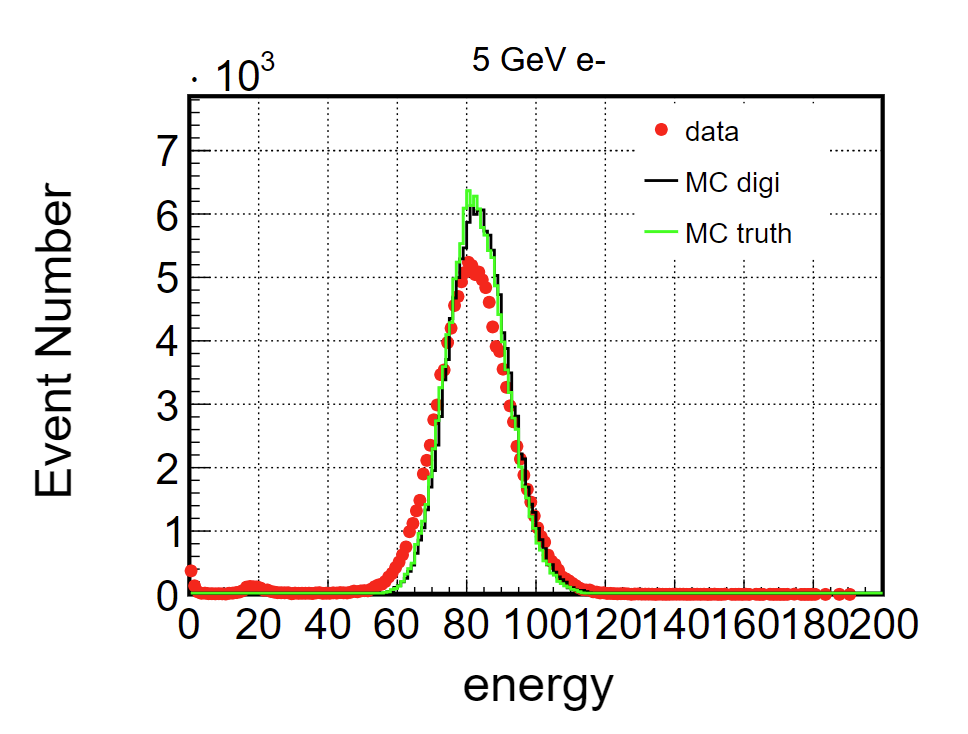 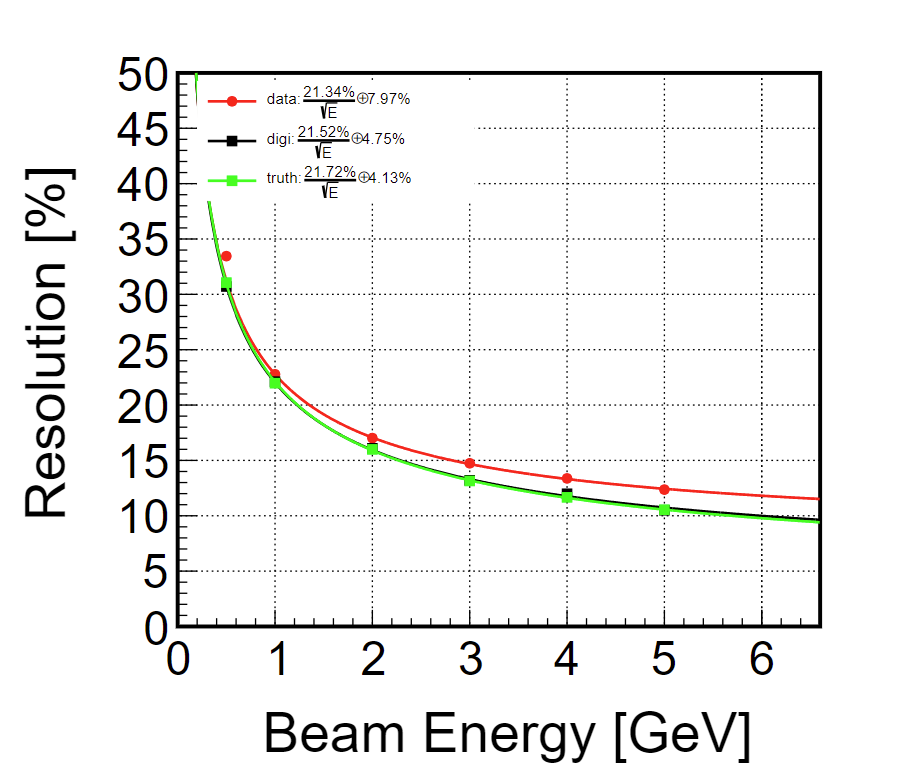 layer hitno
5GeV e-
hitno of different layers

red: data
blue: MC digi
layer hitno
MC
data
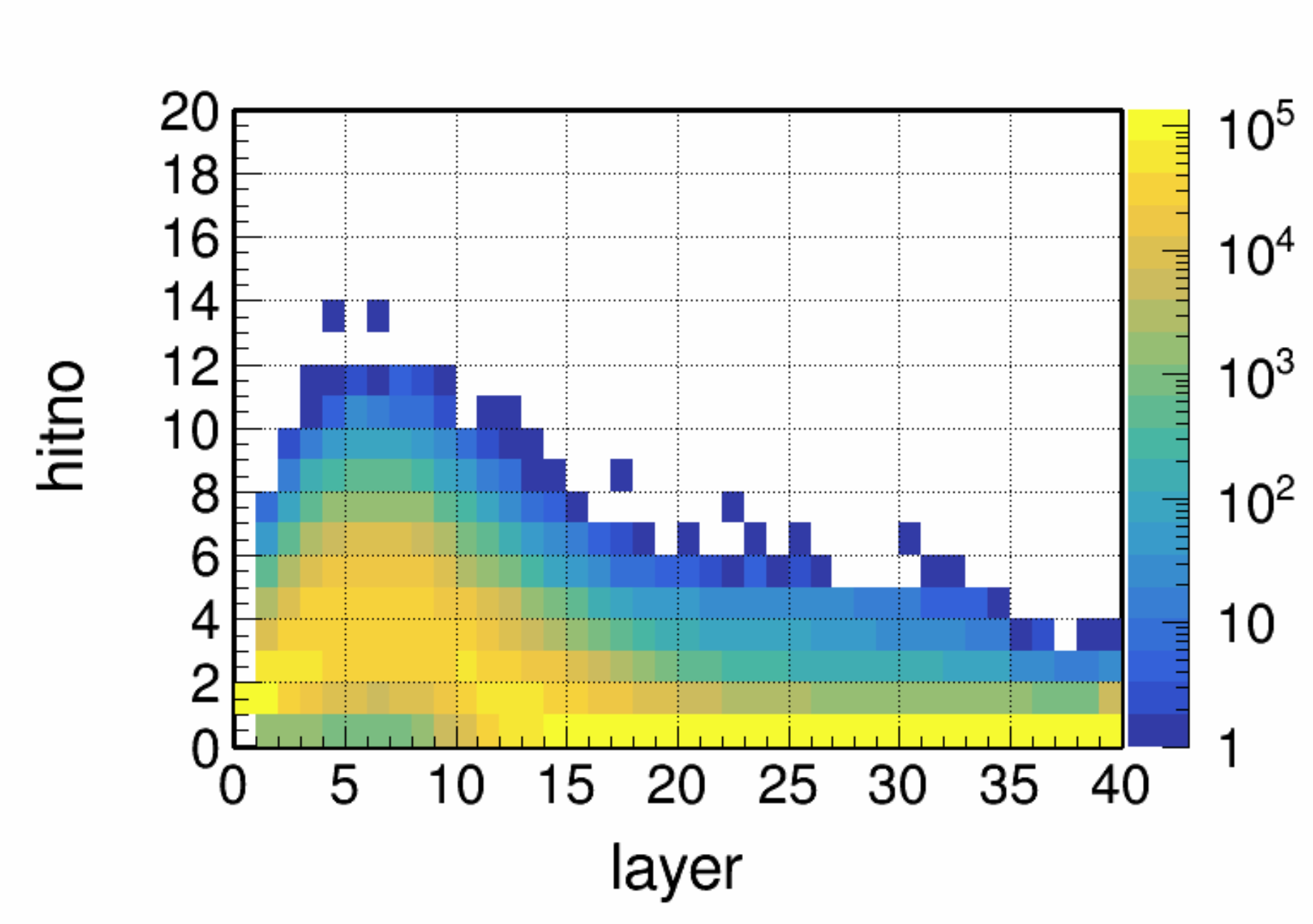 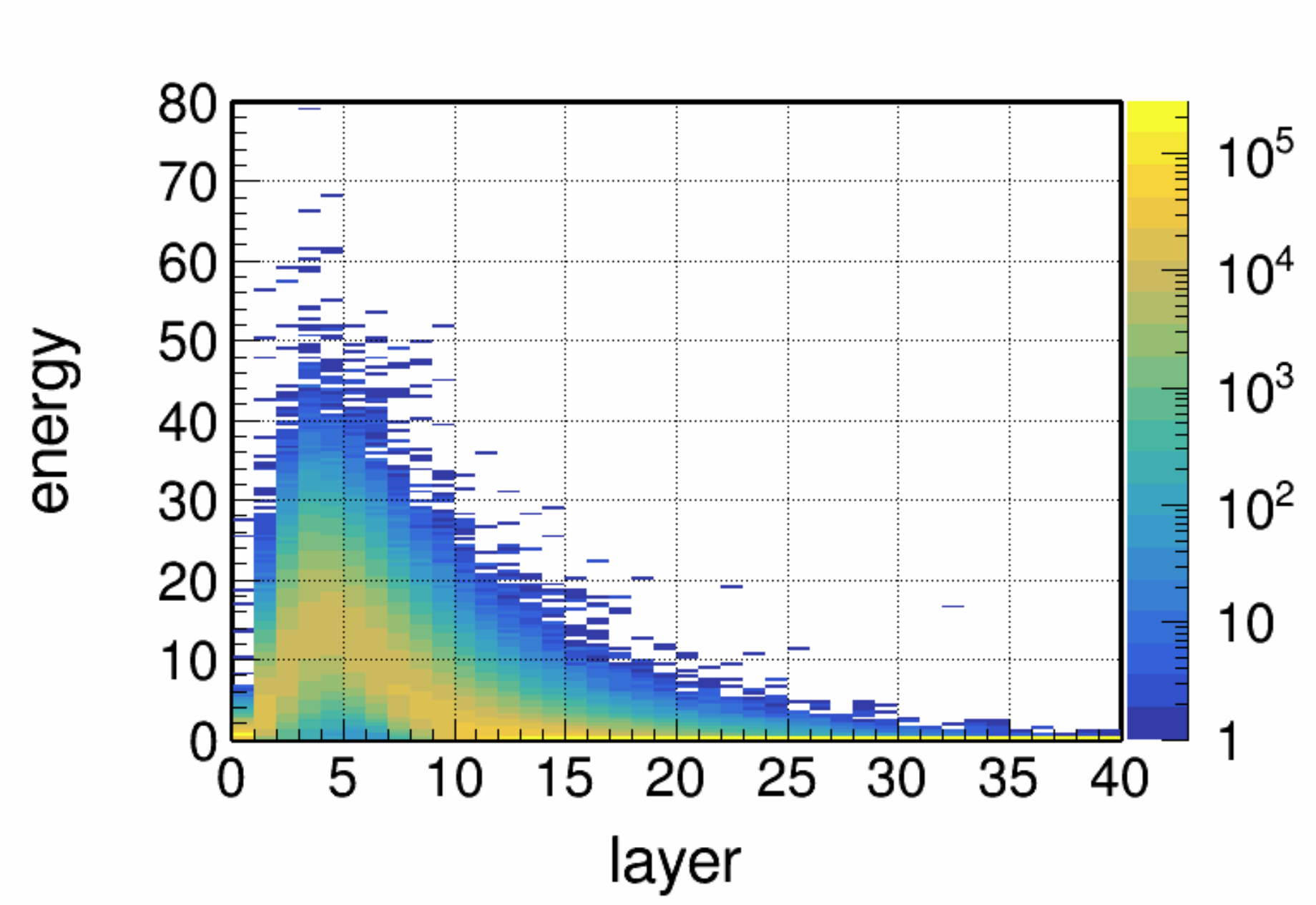 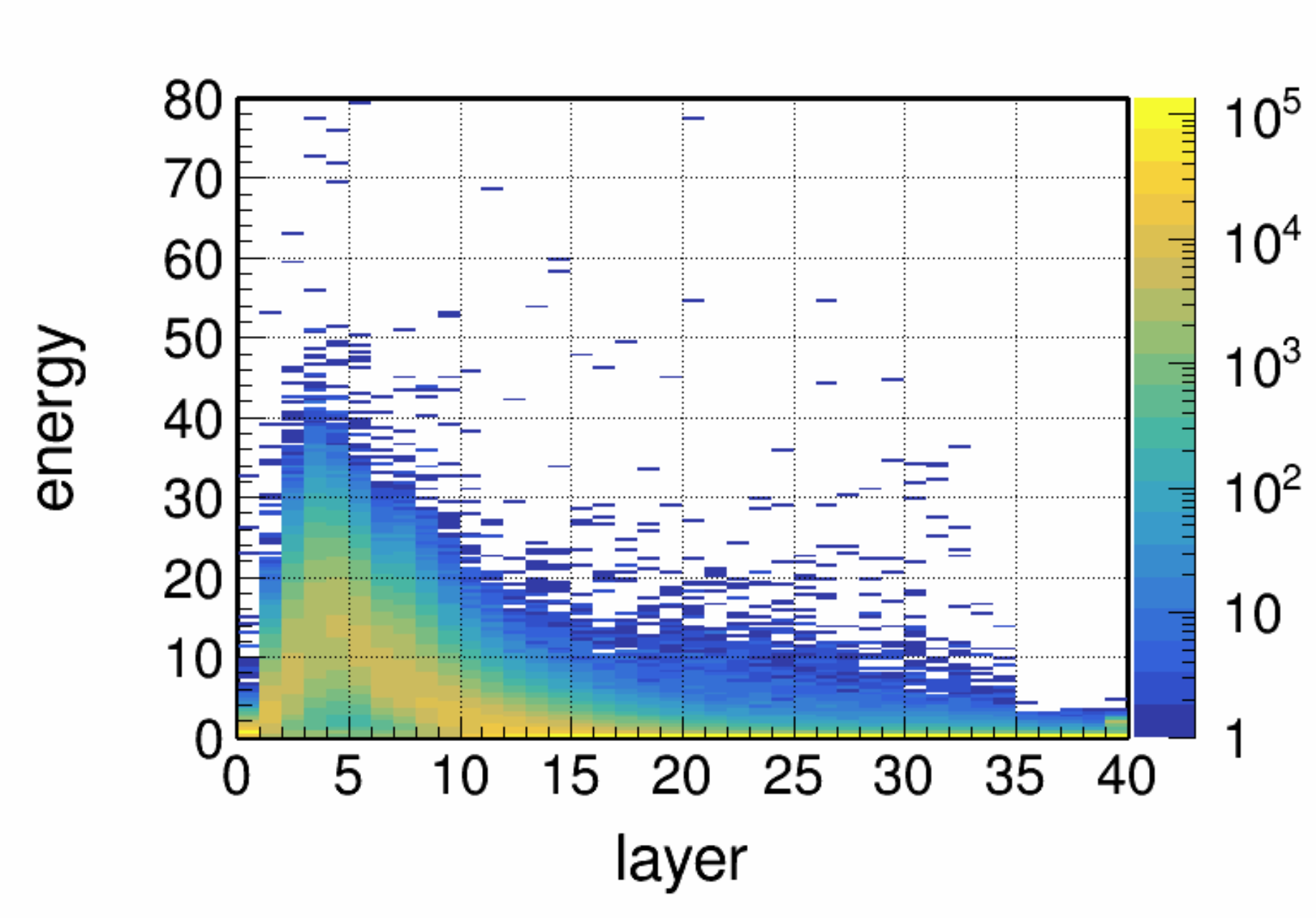 exclude ADC>800
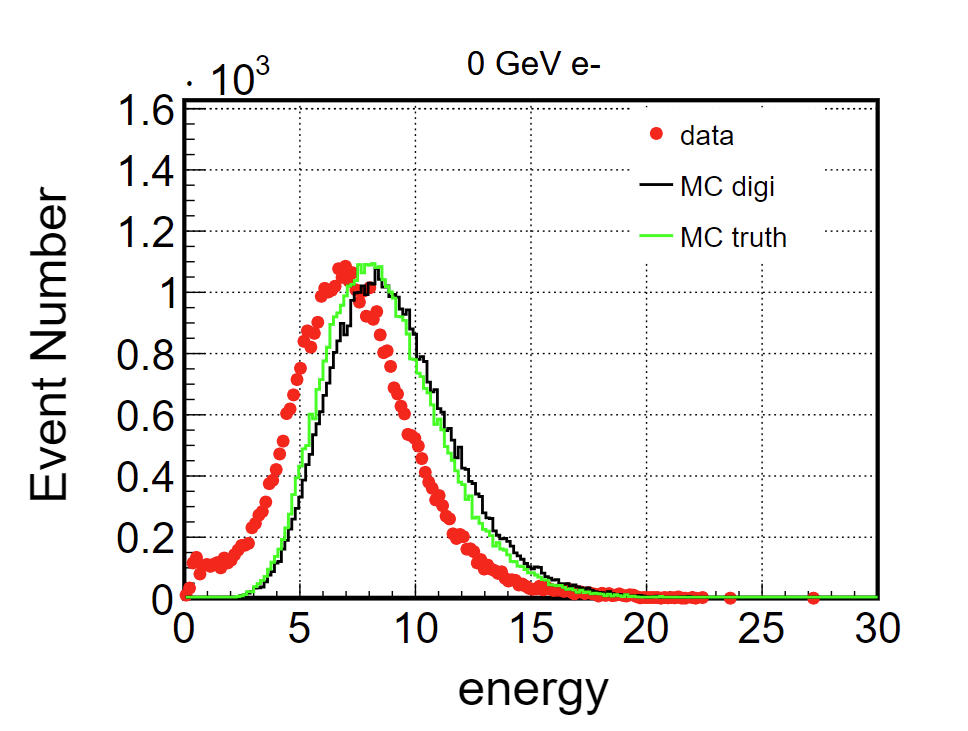 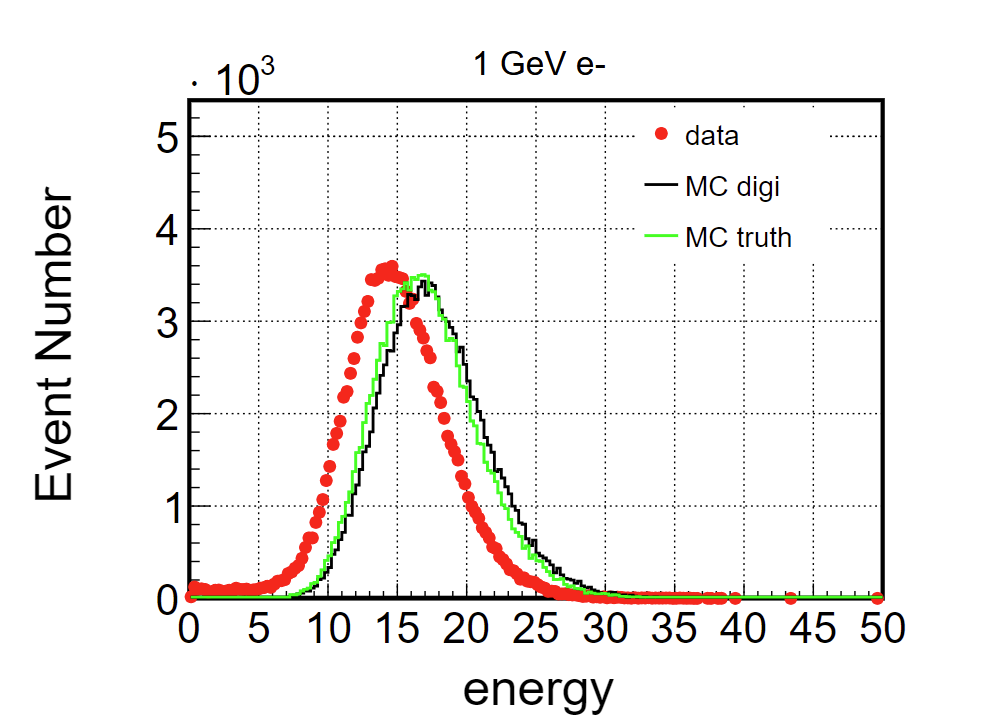 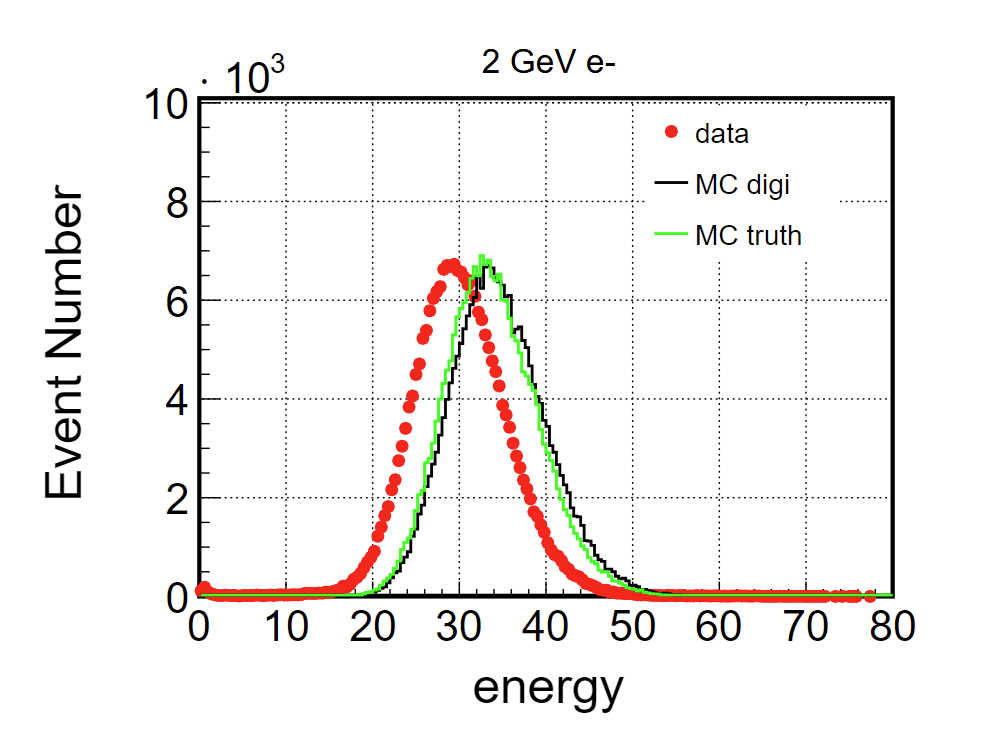 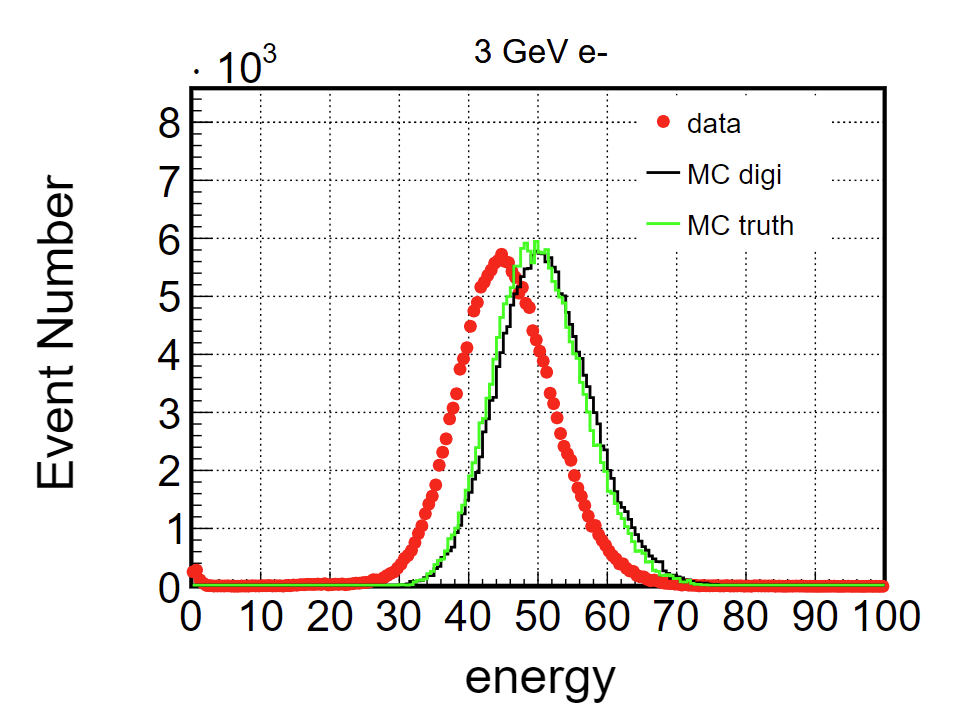 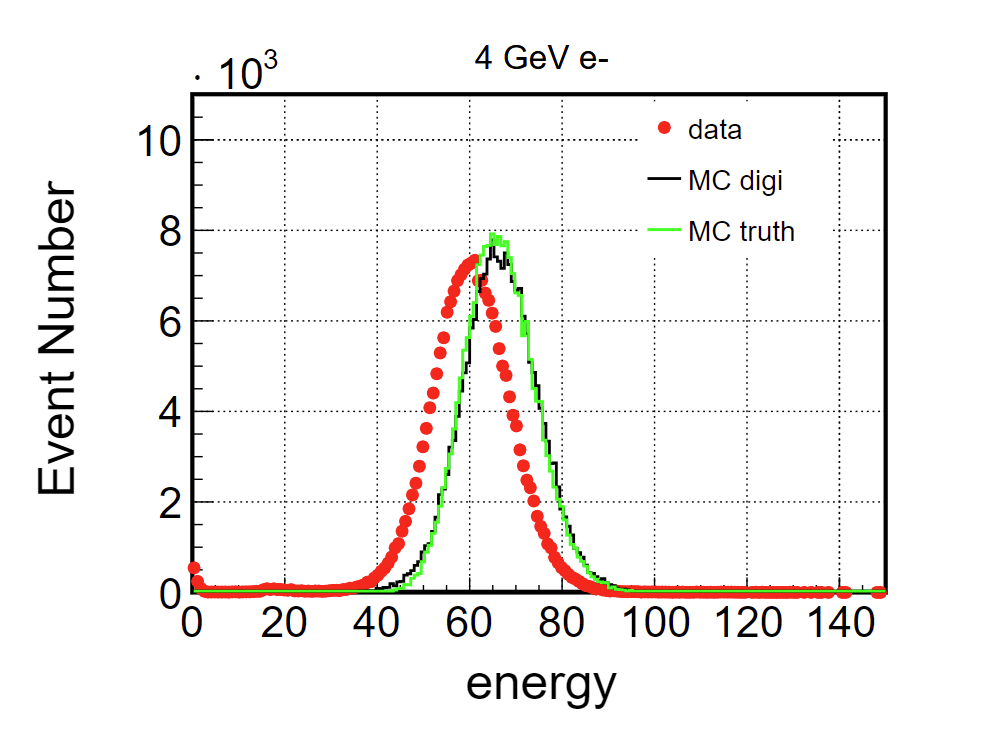 exclude ADC>800
5GeV e-
energy of different layers

red: data
blue: MC digi
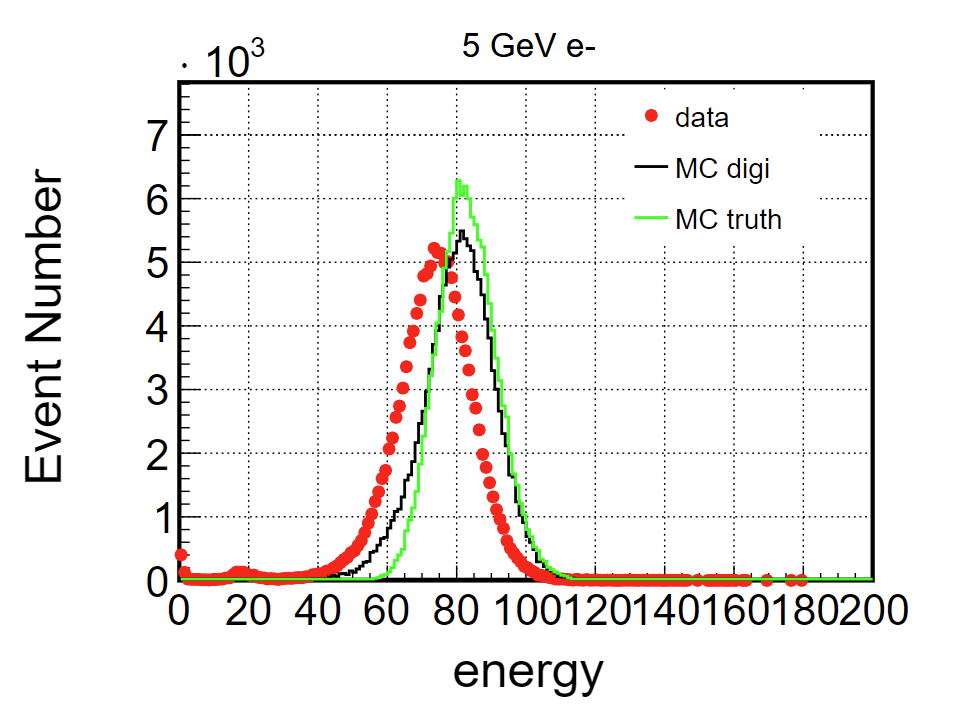 Summery
preliminary calibration and energy reconstruction are done
pedestal and high-lowgain raito of PS are similar to SPS
MIP and SPE is transformed from SPS
the mean value of data and MC are close, but data is wider than MC
after exclude channels whose lowgain ADC >800, it become worse
backup
layer 6
pedestal and mip of layer6 chip4 are higher than normal value, which is same as SPS
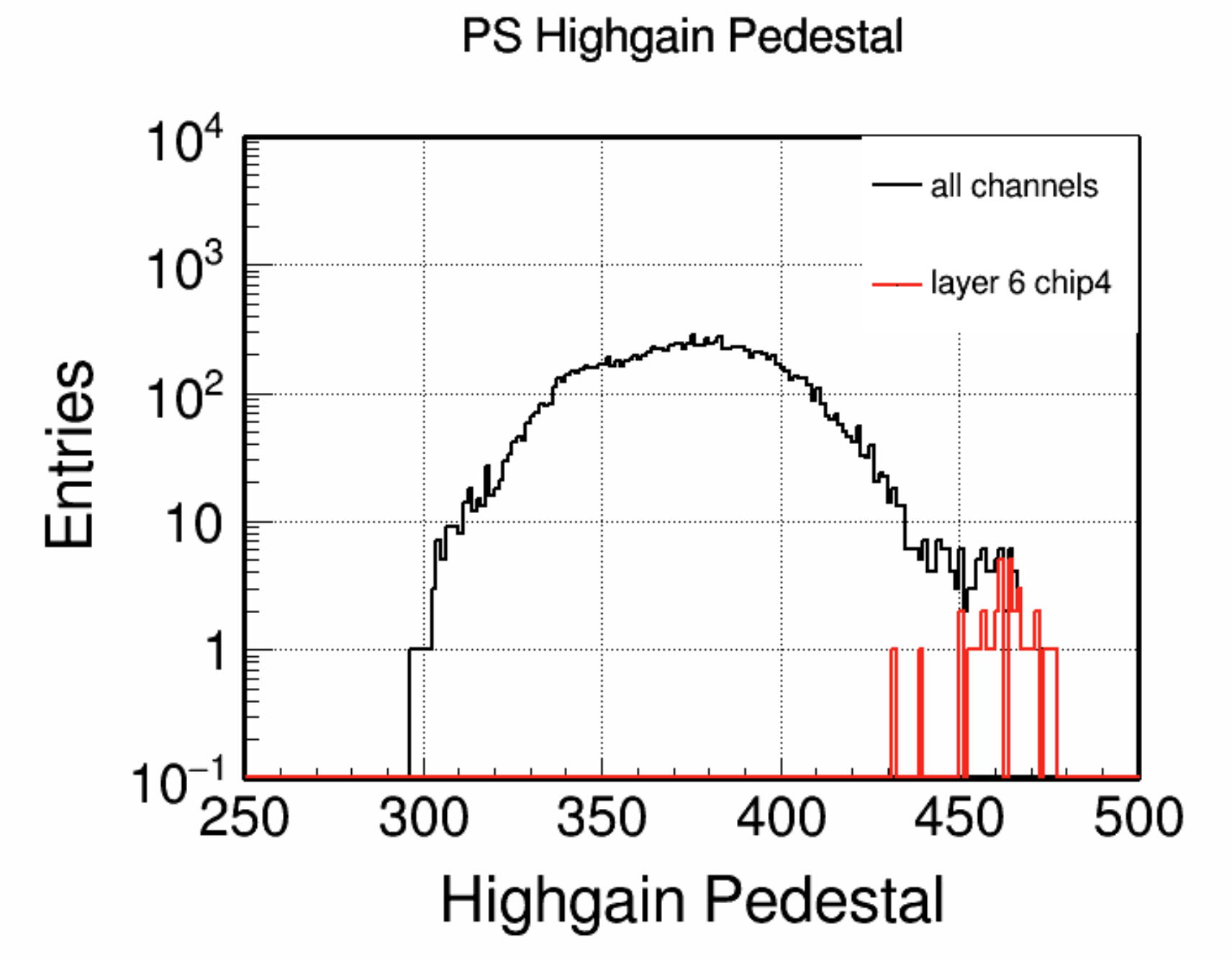 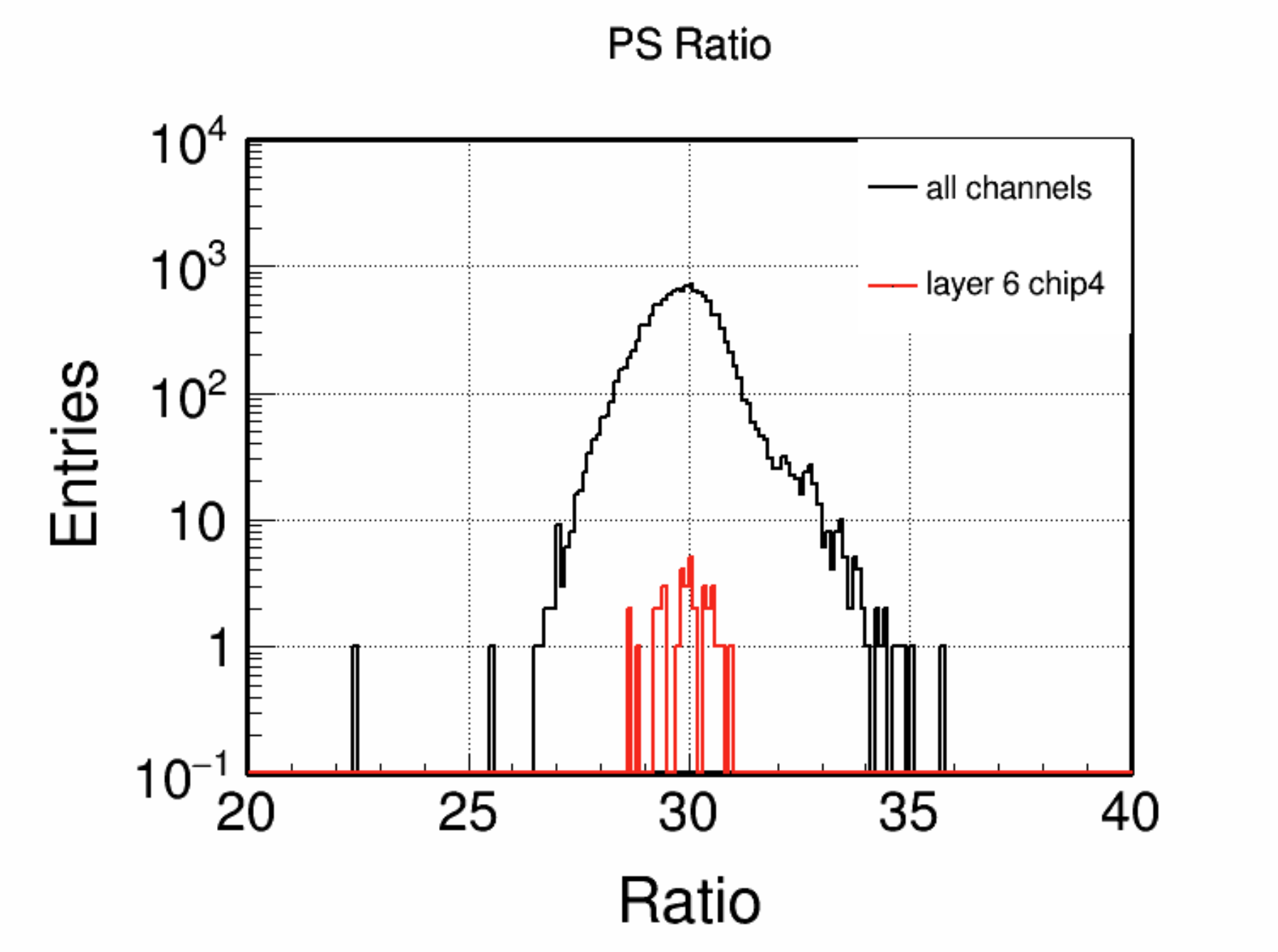 Energy rec. exclude layer 6
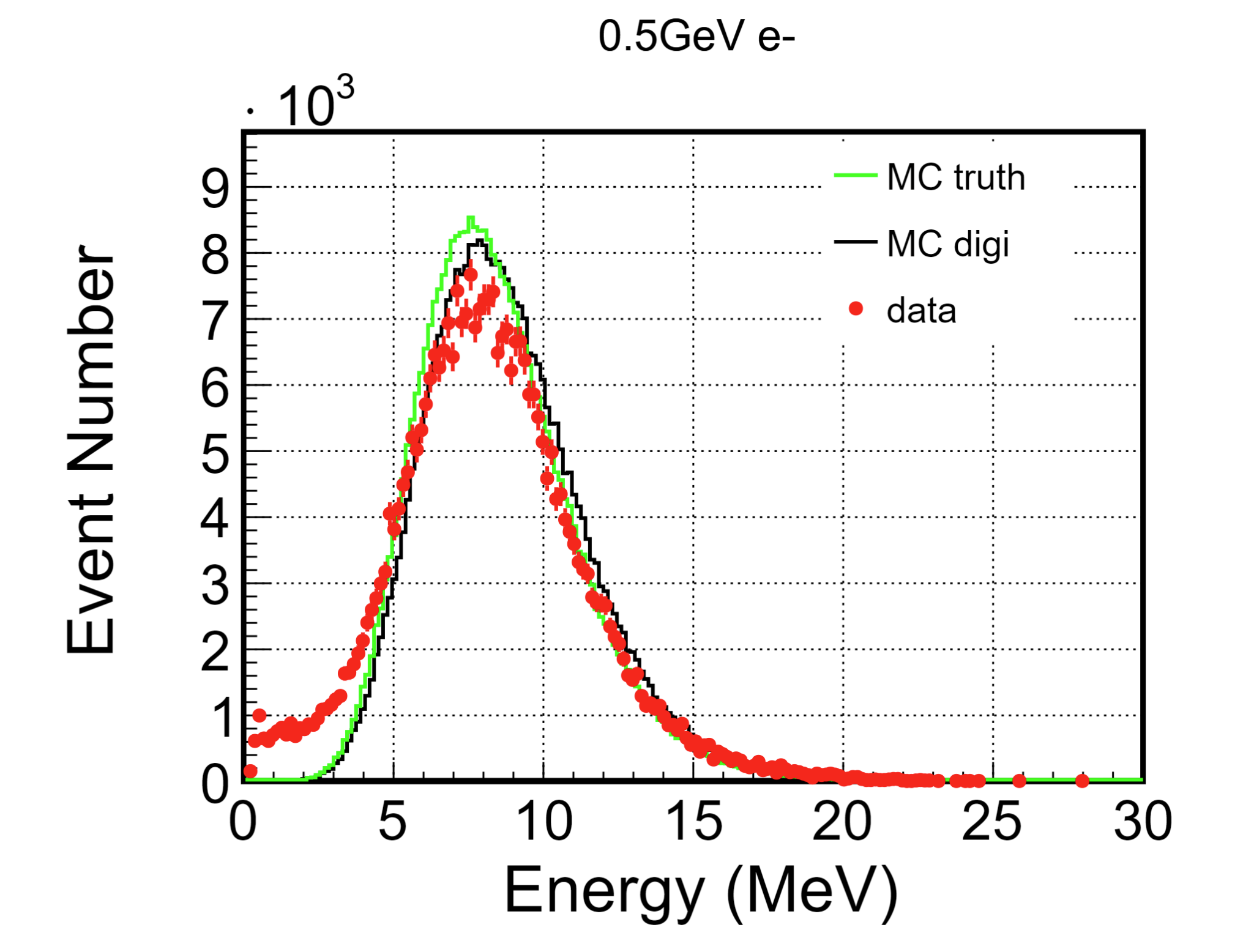 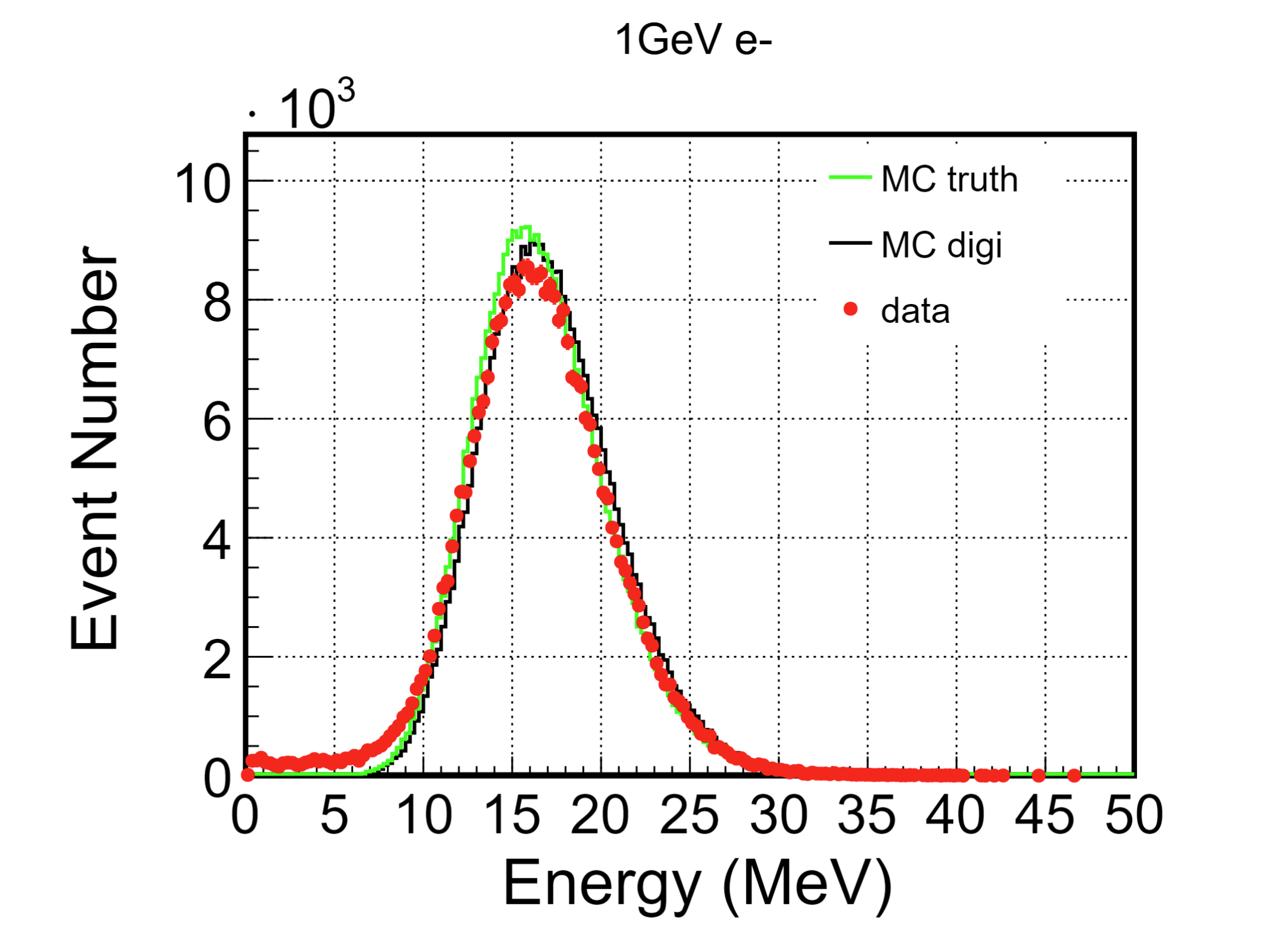 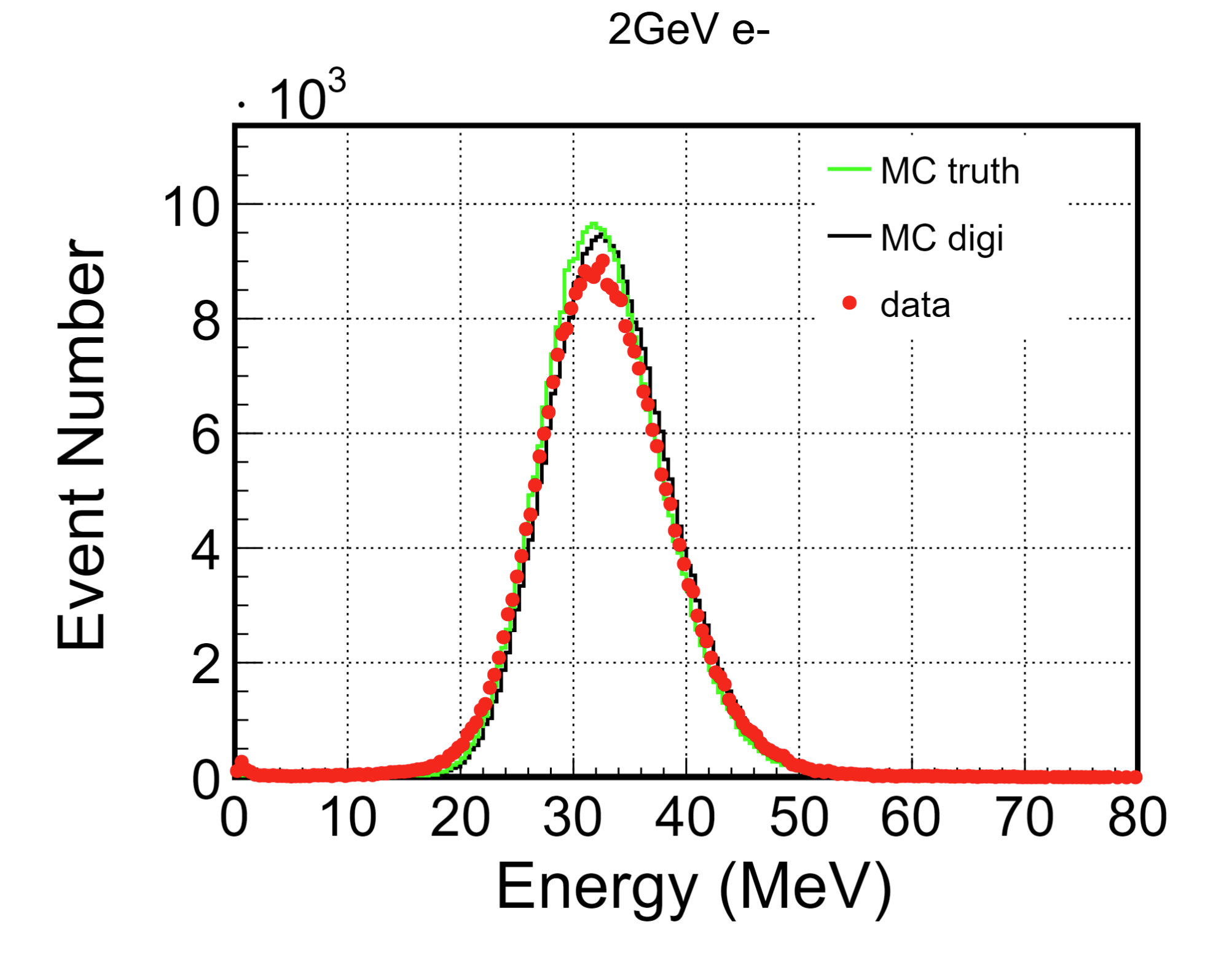 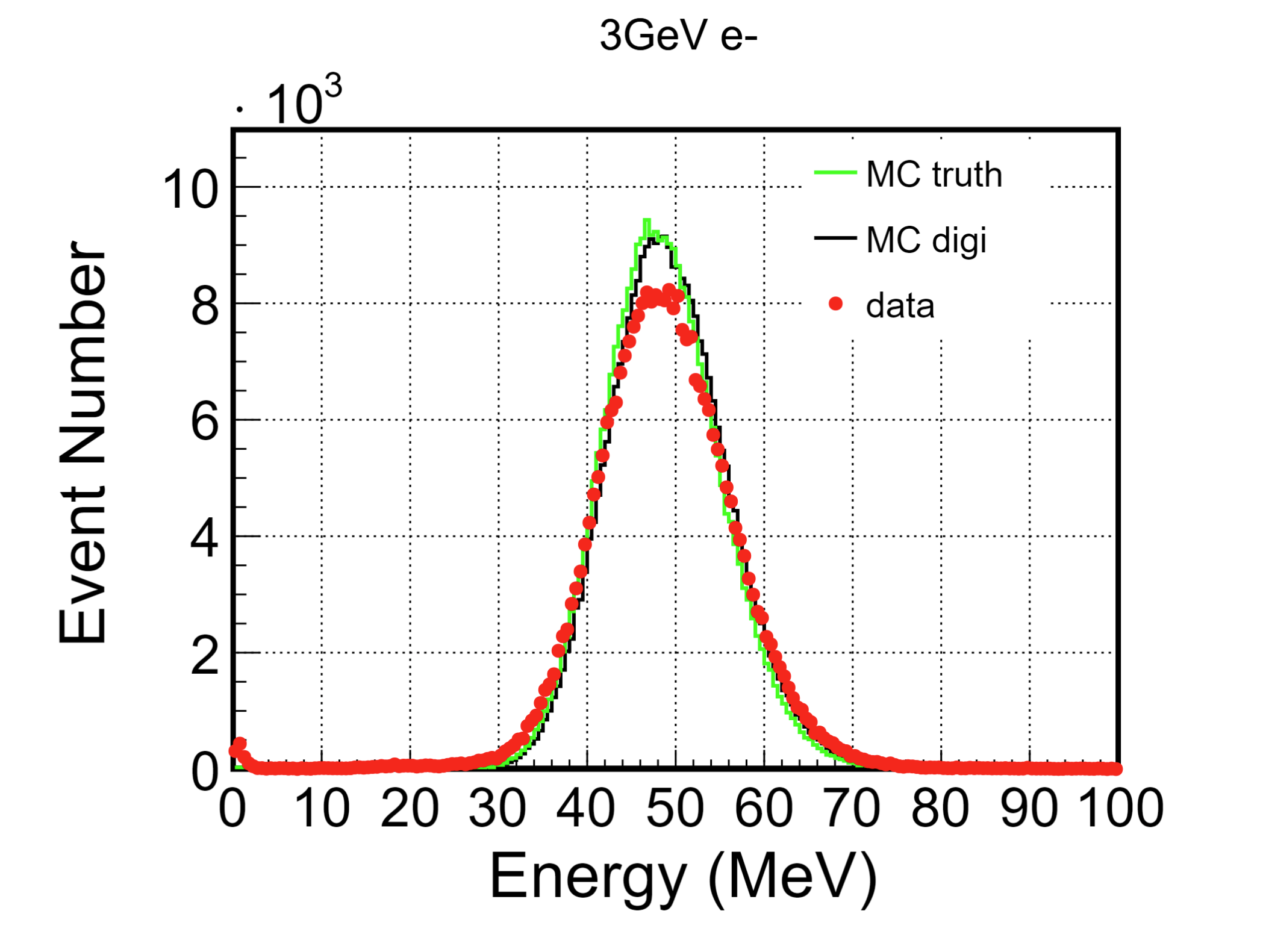 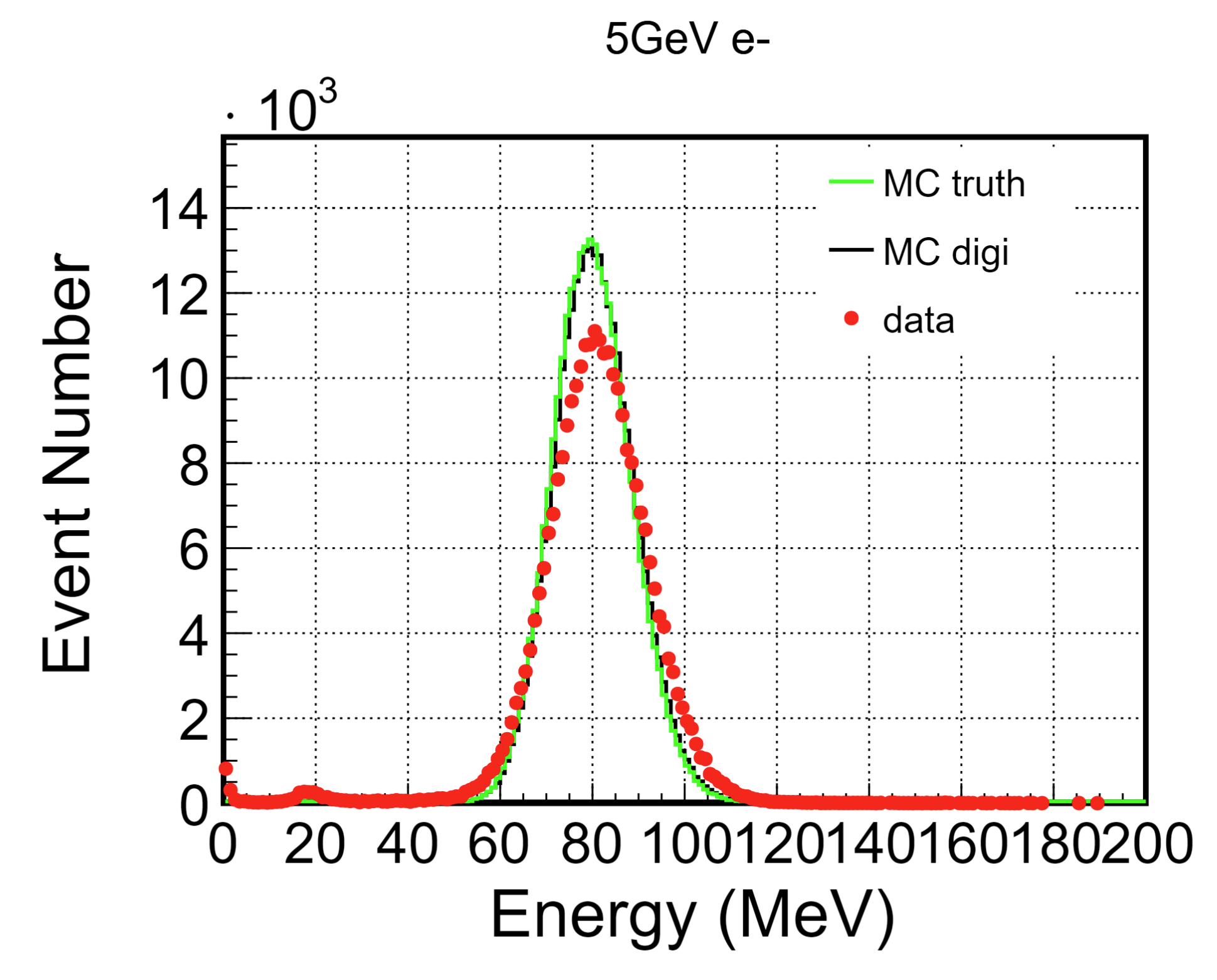 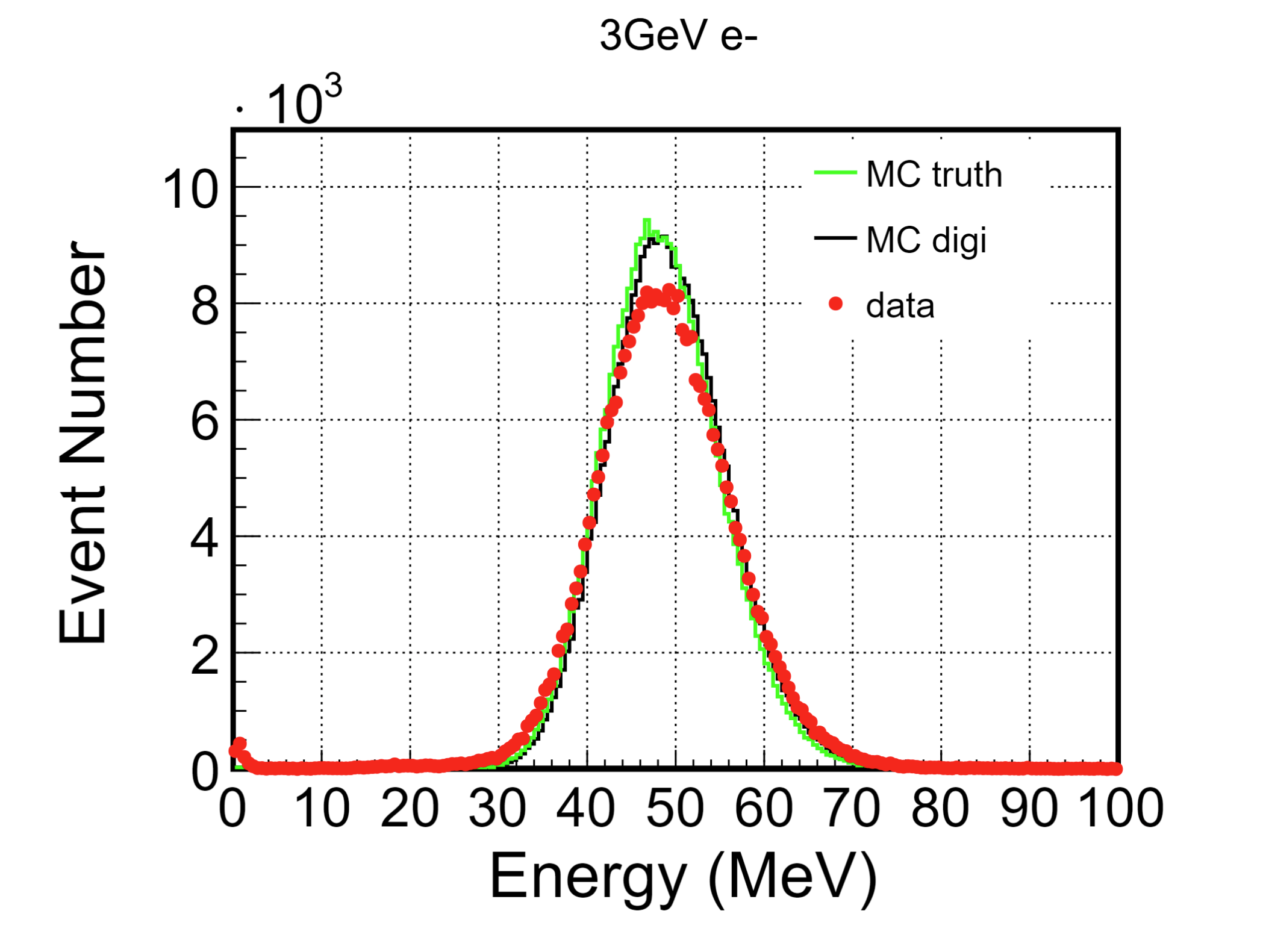 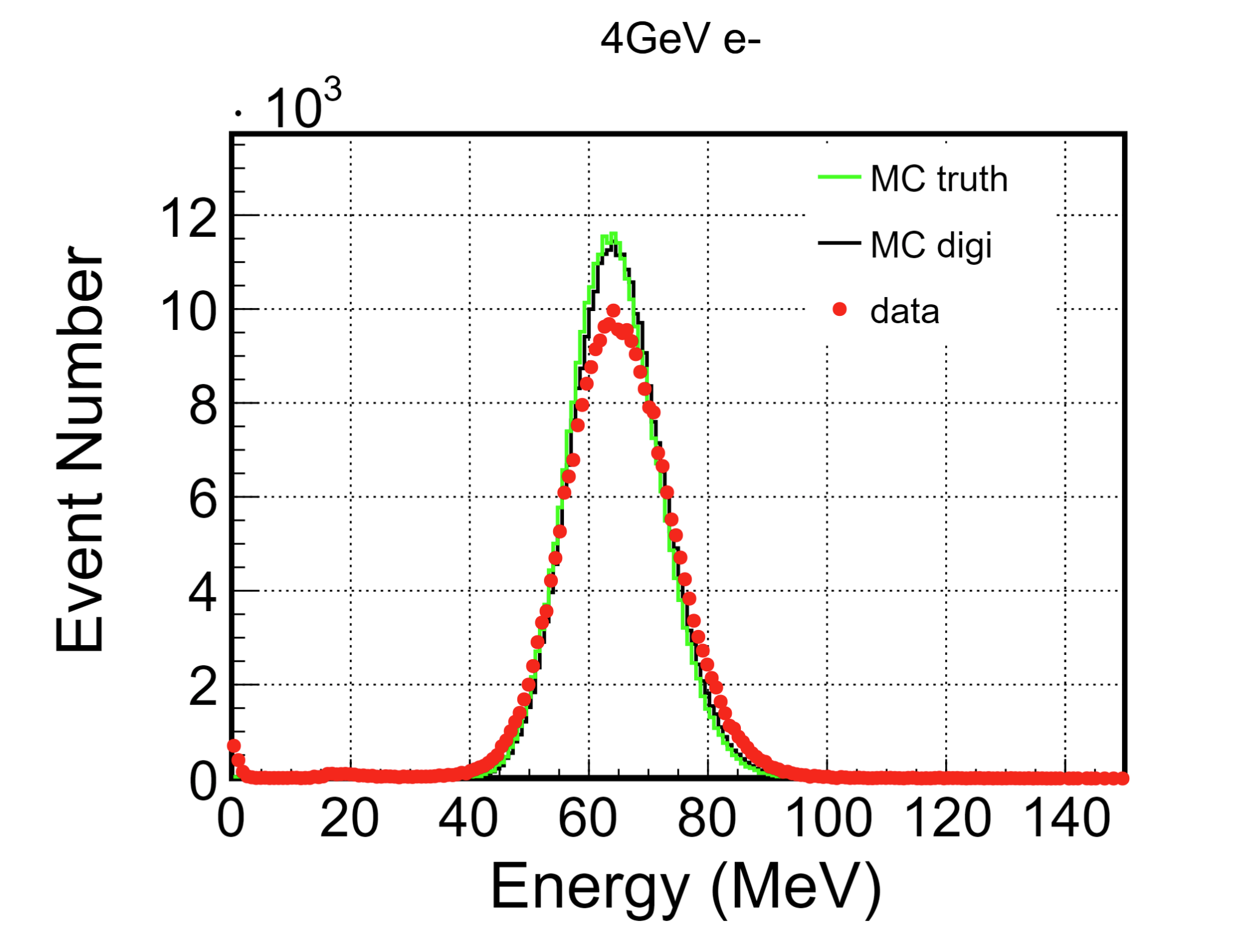 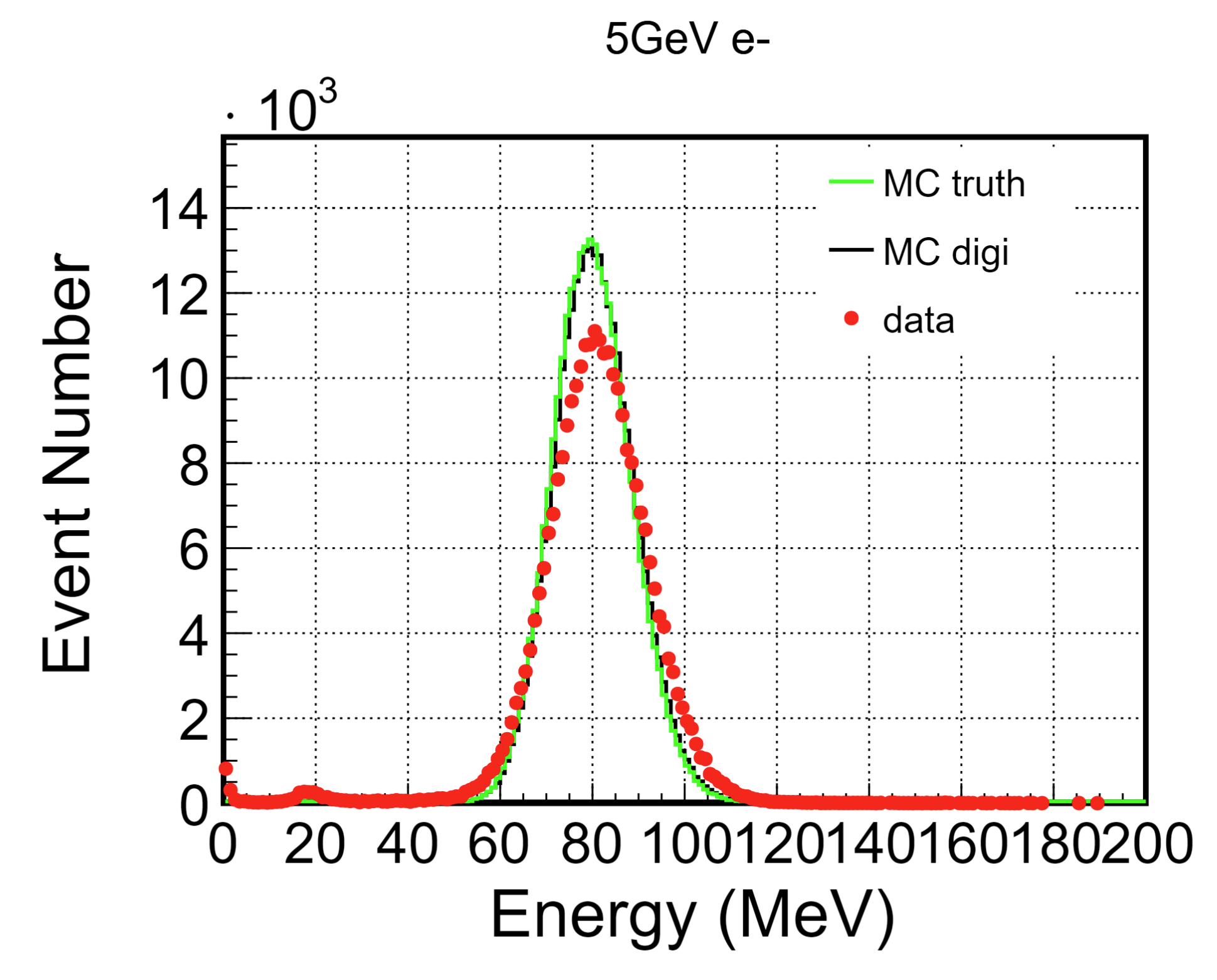 position select
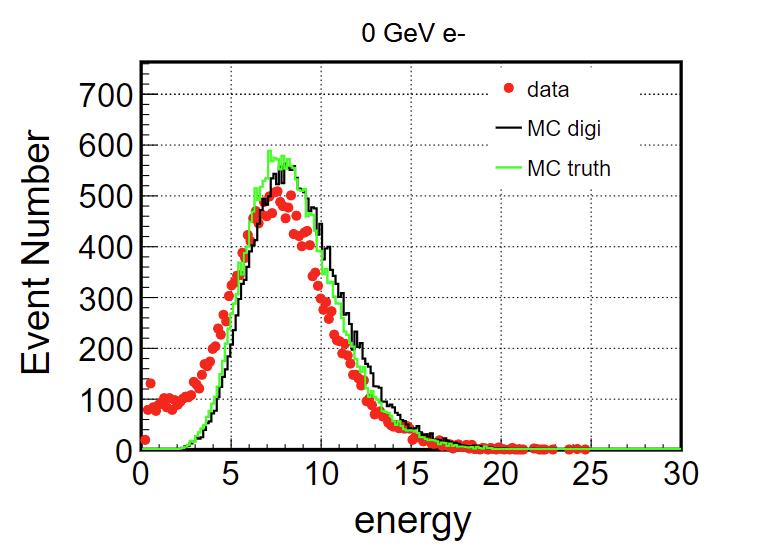 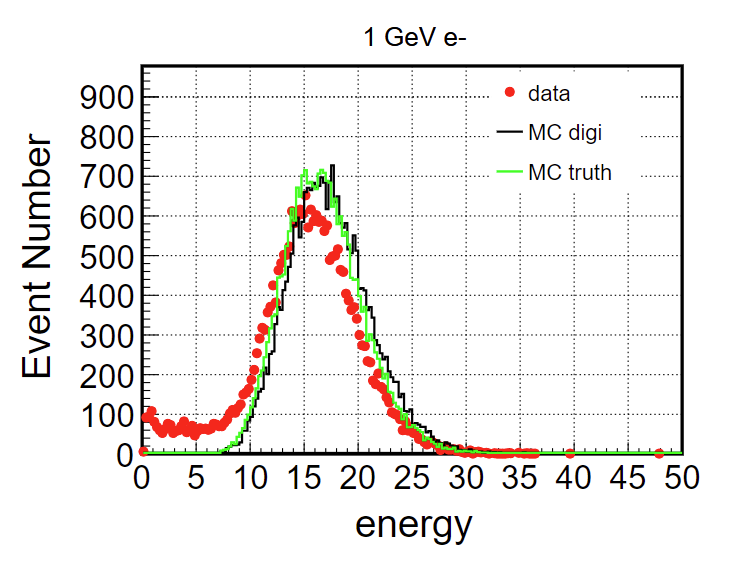 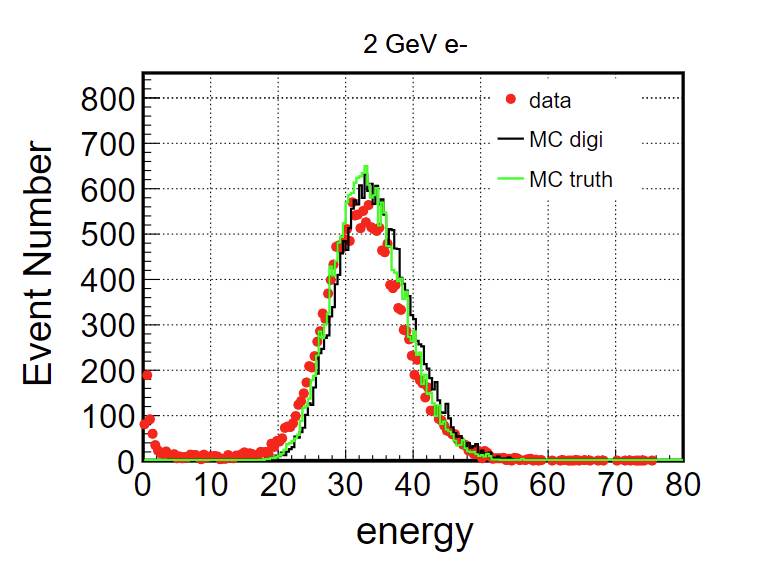 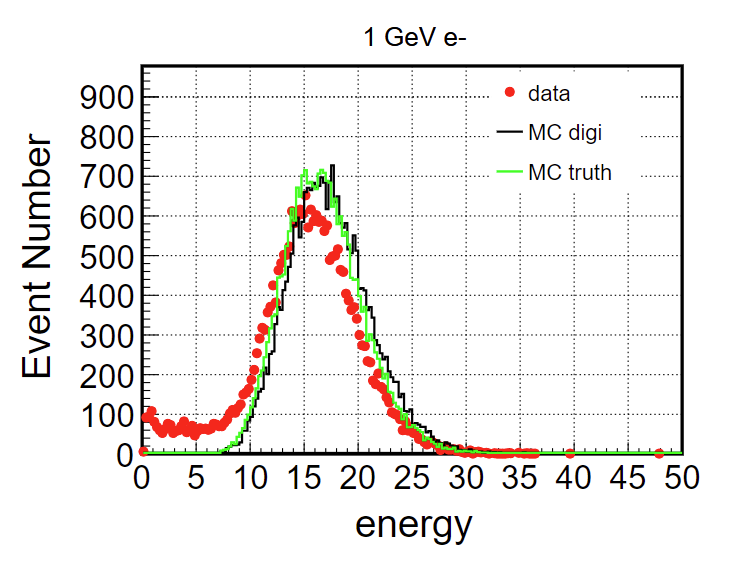 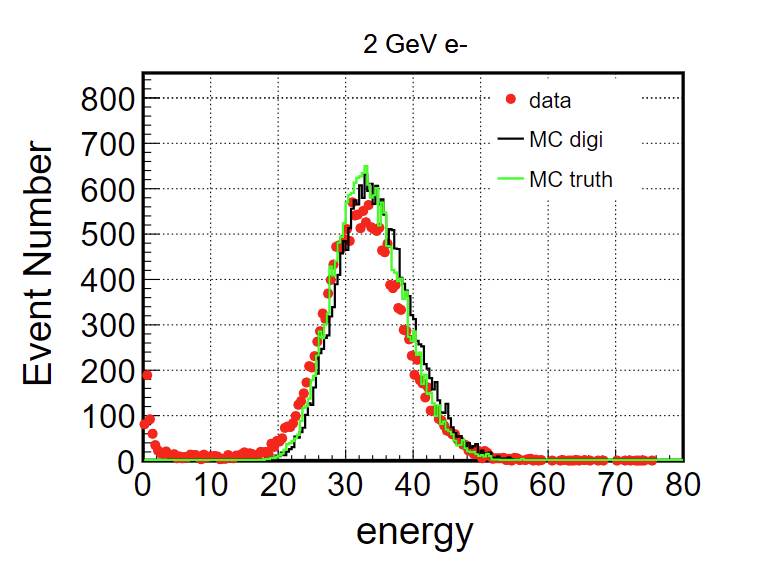 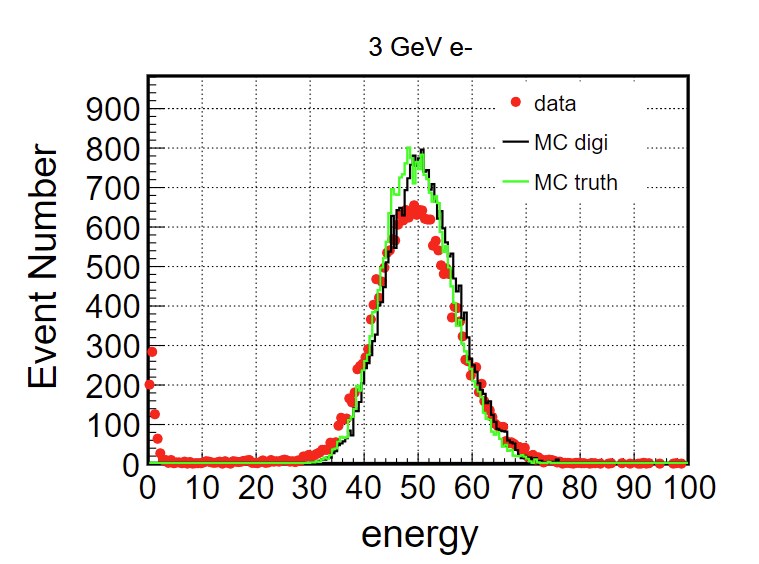 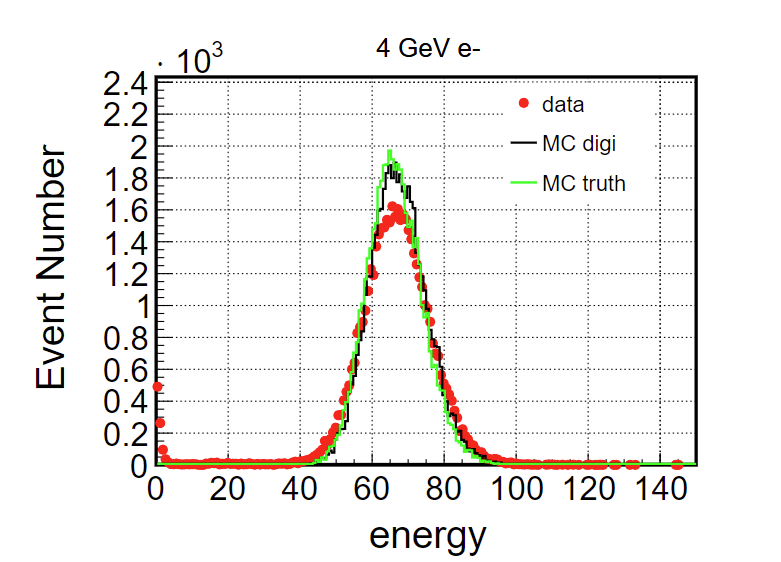 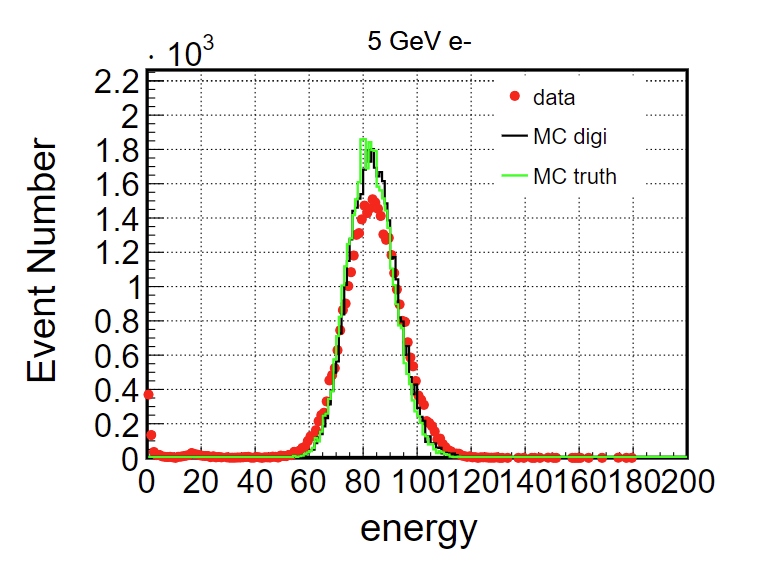